A KÉPZÉS ELŐKÉSZÍTÉSE (2) 
Pincér
4
A KÉPZÉS ELŐKÉSZÍTÉSÉNEK CÉLJA
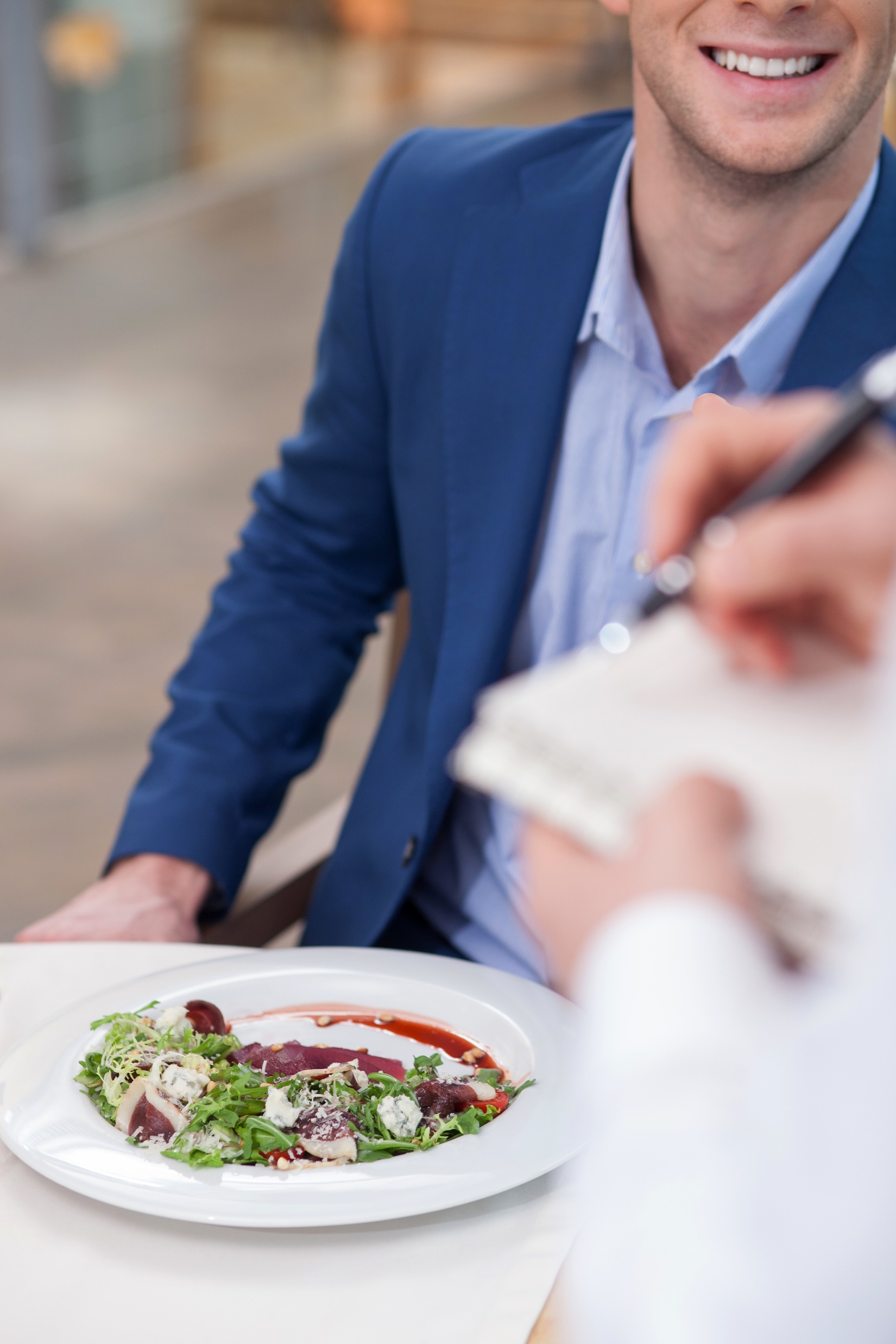 A KÉPZÉS ELŐKÉSZÍTÉSÉNEK KÖSZÖNHETŐEN, AMELY MAGÁBAN FOGLALJA A CSOPORTOS MUNKAMÓDSZEREK TERÜLETÉT ÉS A MEGFELELŐ ERŐFORRÁSOK HASZNÁLATÁT, AZ OKTATÓ MEGKÖNNYÍTI A RÉSZTVEVŐK SZÁMÁRA A KITŰZÖTT CÉLOK ELÉRÉSÉT.
AHHOZ, HOGY EZ LEHETSÉGES LEGYEN, AZ OKTATÓNAK SZÁMOS ELEMET FIGYELEMBE KELL VENNIE.
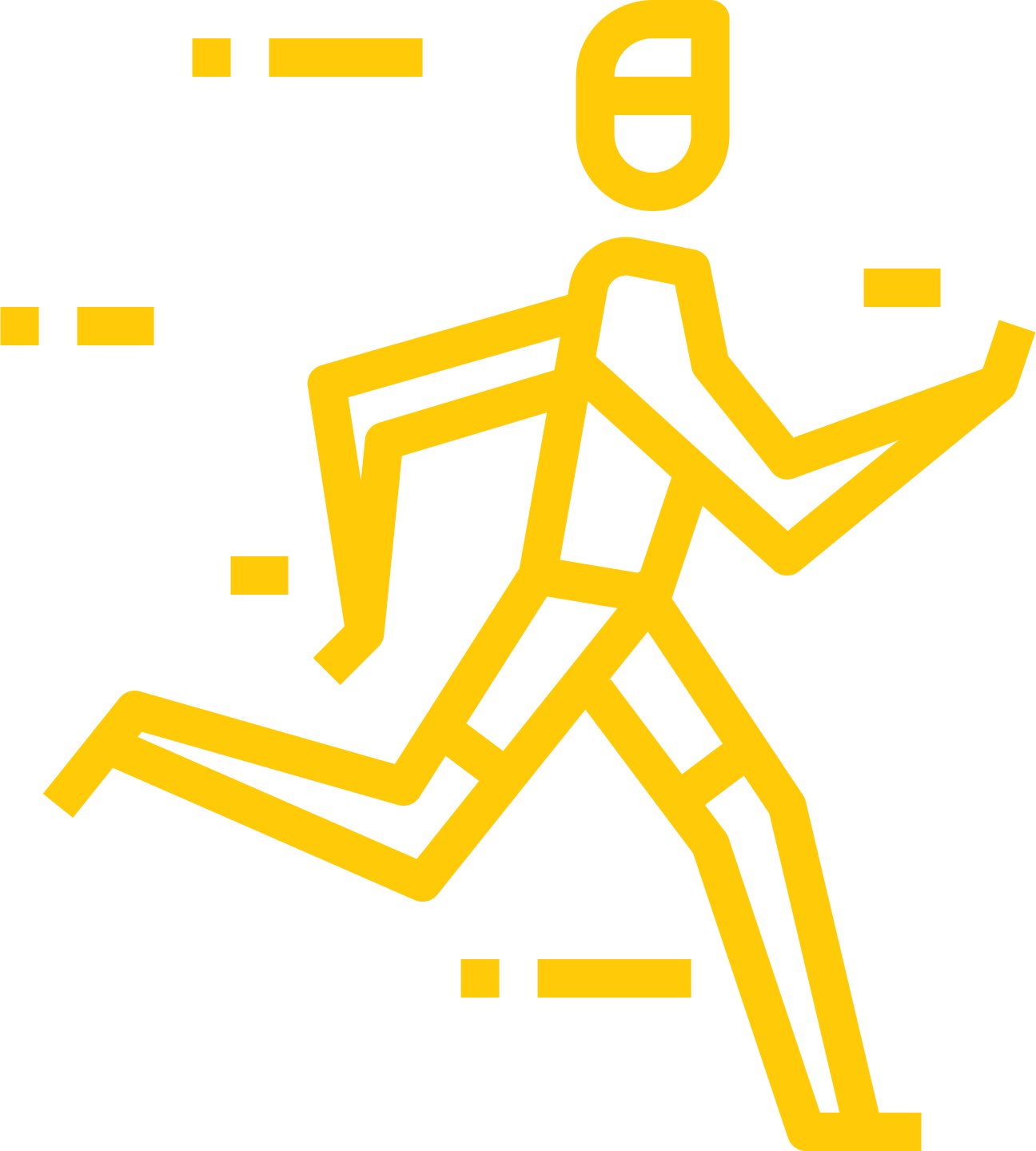 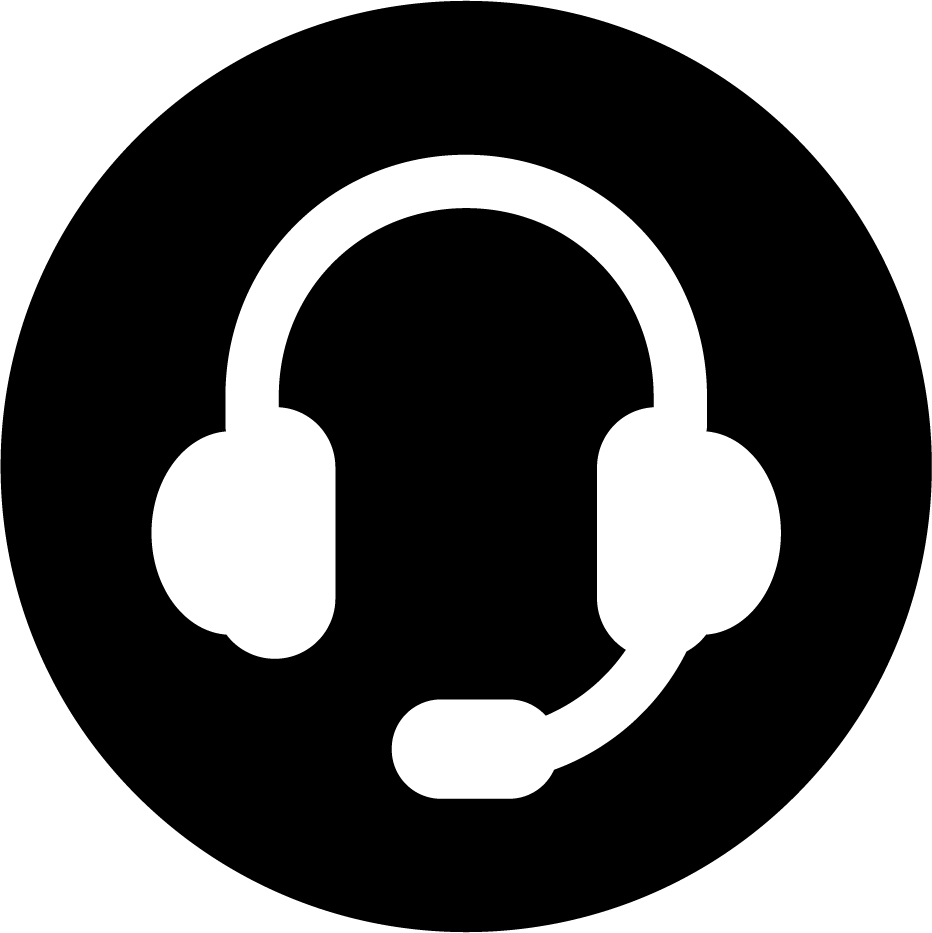 PODCAST
Recording no 1
2
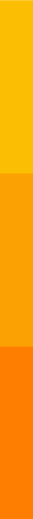 A KÉPZÉS ELŐKÉSZÍTÉSÉNEK CÉLJA
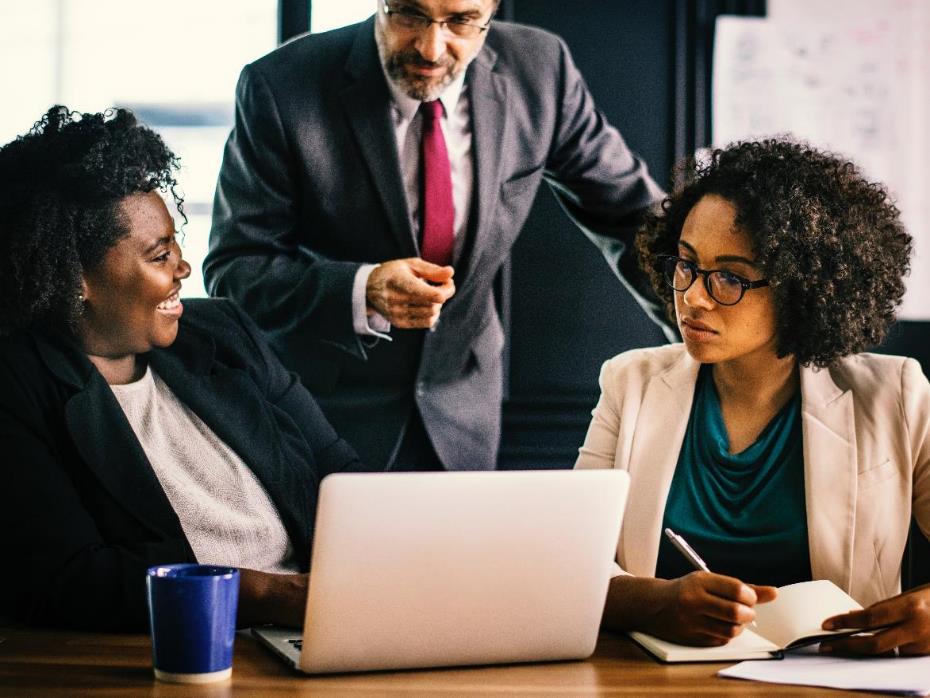 EZ A MODUL A TECHNIKAI OLDALRÓL ÉS A ESZKÖZÖK KIVÁLASZTÓ TRÉNING ELŐKÉSZÍTÉSEN ALAPSZIK. 
A PROGRAM A CSOPORTMUNKA – ÉS DIDAKTIKAI ESZKÖZÖK MÓDSZEREINEK KIVÁLASZTÁSÁRA ÖSSZPONTOSÍT.
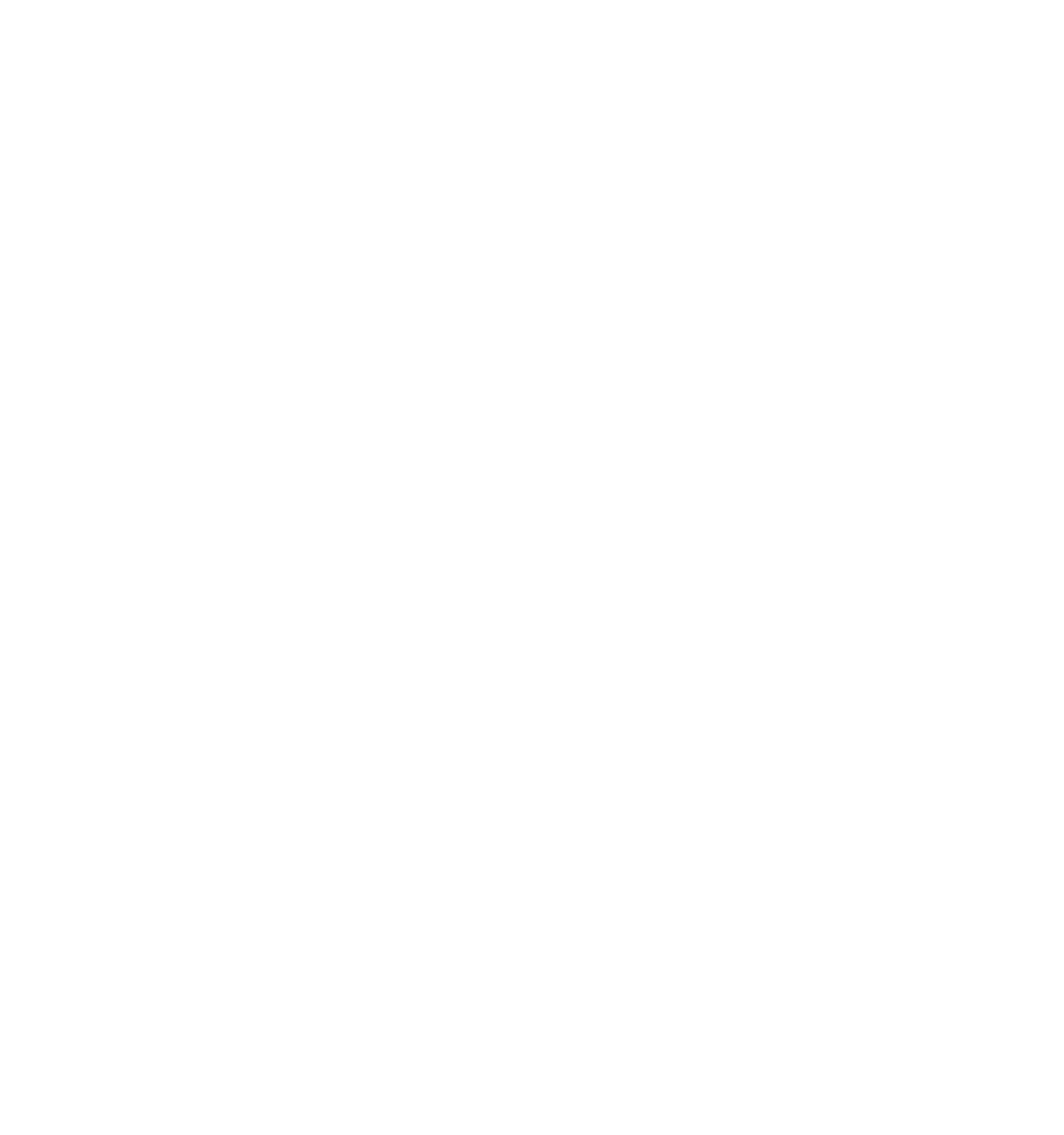 3
HATÉKONY TANÍTÁS
MEGTANULOD, HOGY MIT...
LÁTSZ
WIDZISZ
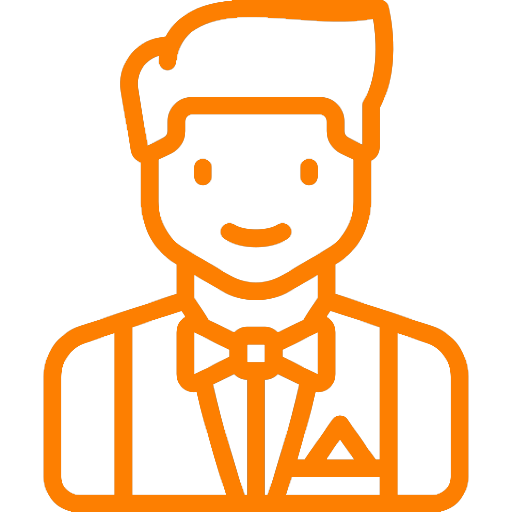 HALLASZ
TESZEL
KÓSTOLSZ
KÉPZELSZ
SZAGOLSZ
ÉRZEL
ÉRINTESZ
GONDOLSZ
4
HATÉKONY TANÍTÁS
Annak érdekében, hogy az új ismereteket kapjanak a pincérek a francia felszolgálásról, az oktatónak tudnia kell, hogy a hatás attól függ, hogy milyen módon adja át és fogadják tudást.
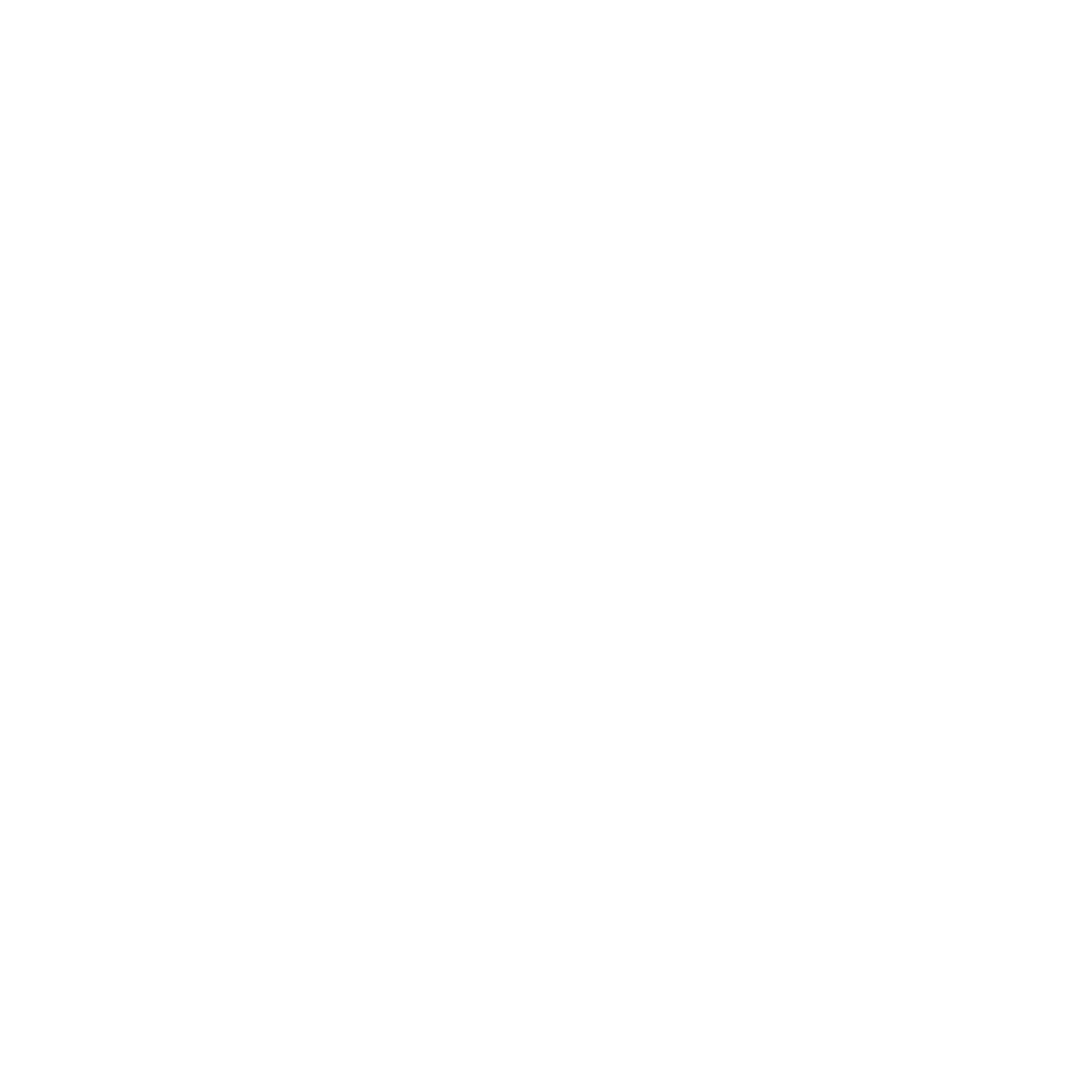 TUDOD, MIT KELL TANULNI, DE HOGYAN KELL CSINÁLNI A LEGJOBBAN?
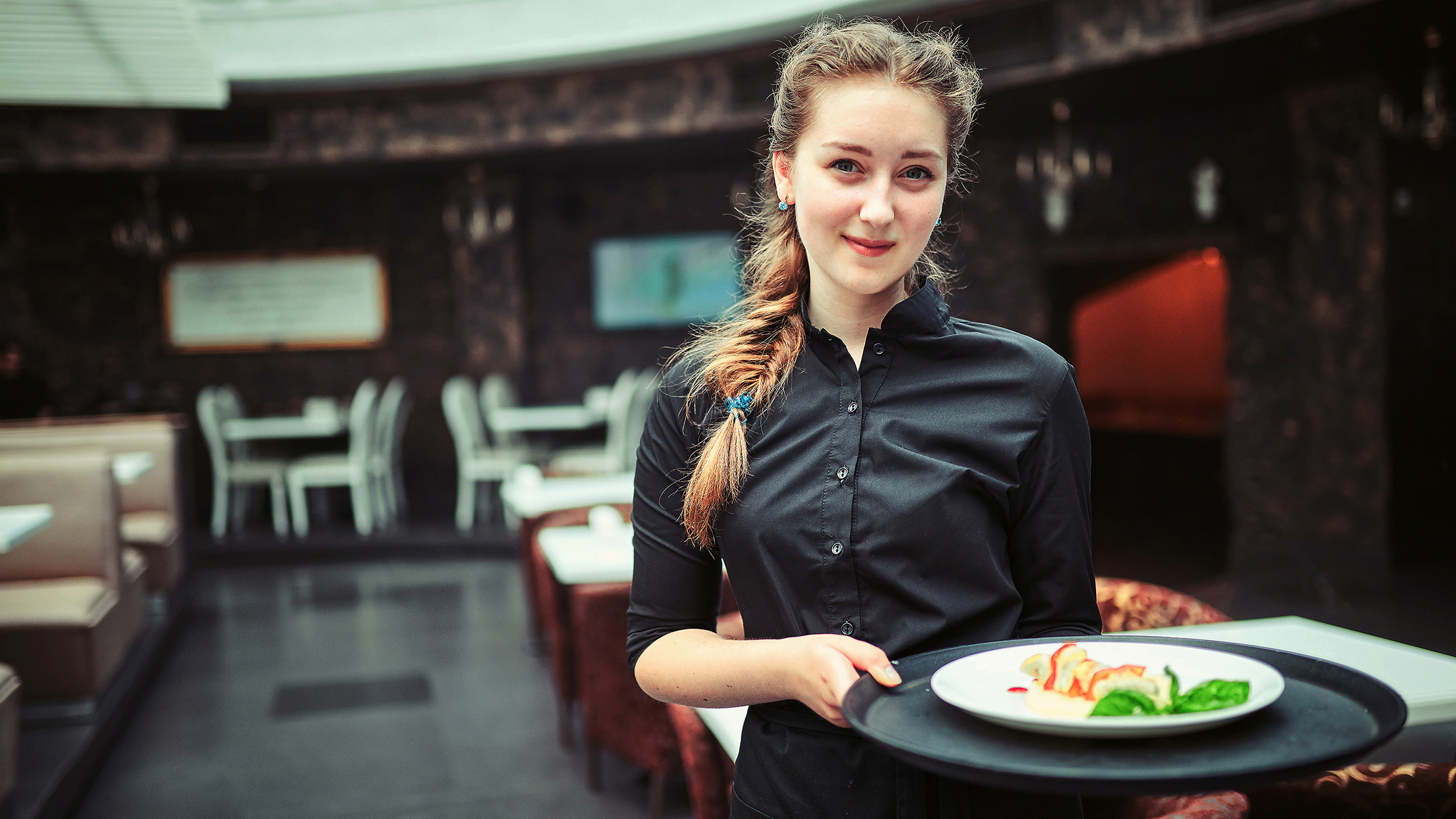 Tanulunk:
Amit olvastunk-10%,
Amit hallunk-20%,
Amit látunk-30%,
 Amit látunk és hallunk-50%,
Amit mondunk-70%,
Amit mi mondunk és teszünk-90%.
5
HATÉKONY TANÍTÁS
HOGYAN LEHET FELISMERNI A TANULÓK TÍPUSAIT?
AUDITÍV
VIZUÁLIS
Általában egyenesen ül, és követi az előadót  a szemével. Az információ visszaidésézéséhez gyakran újra létrehozza a hozzá társított képet.
Megismételi a szavakat csendben vagy bólint. Annak érdekében, hogy emlékezzen az információkat, ő "hallgatja a felvételt a fejében
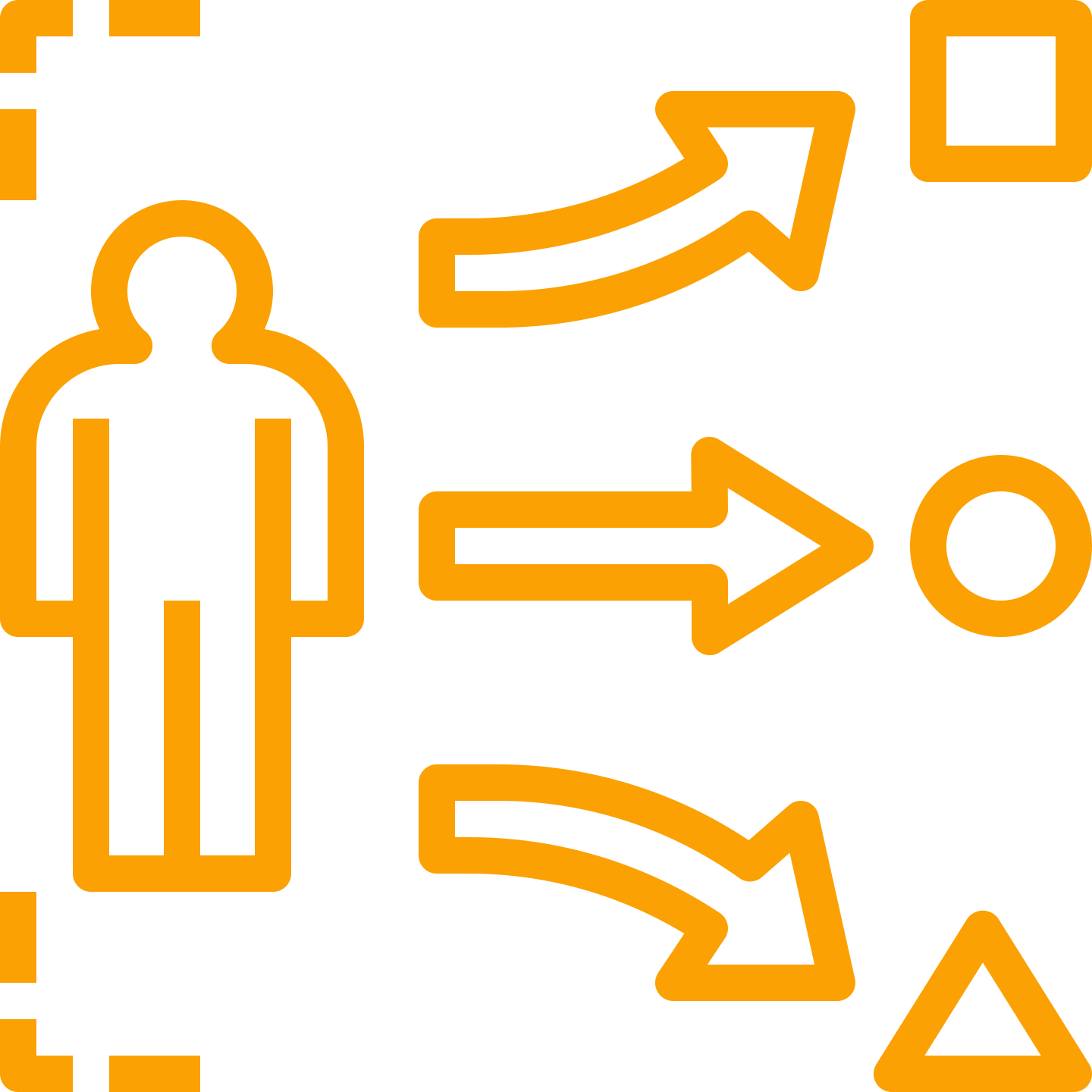 TAKTILIS
KINESZTETIKUS
szeret játszani a különböző tárgyak hallgatása közben, játszik a hajával, vagy dörzsöli a kezét
TUDOD, MIT KELL TANULNI.
 DE HOGYAN KELL CSINÁLNI A LEGJOBBAN?
általában leül kényelmesen egy székre, leng vagy mozog más-más módon
KINESZTETIKUS ÉS TAKTILIS GYAKRAN MEGFELEL AZ "AKTÍV" "TÍPUSNAK
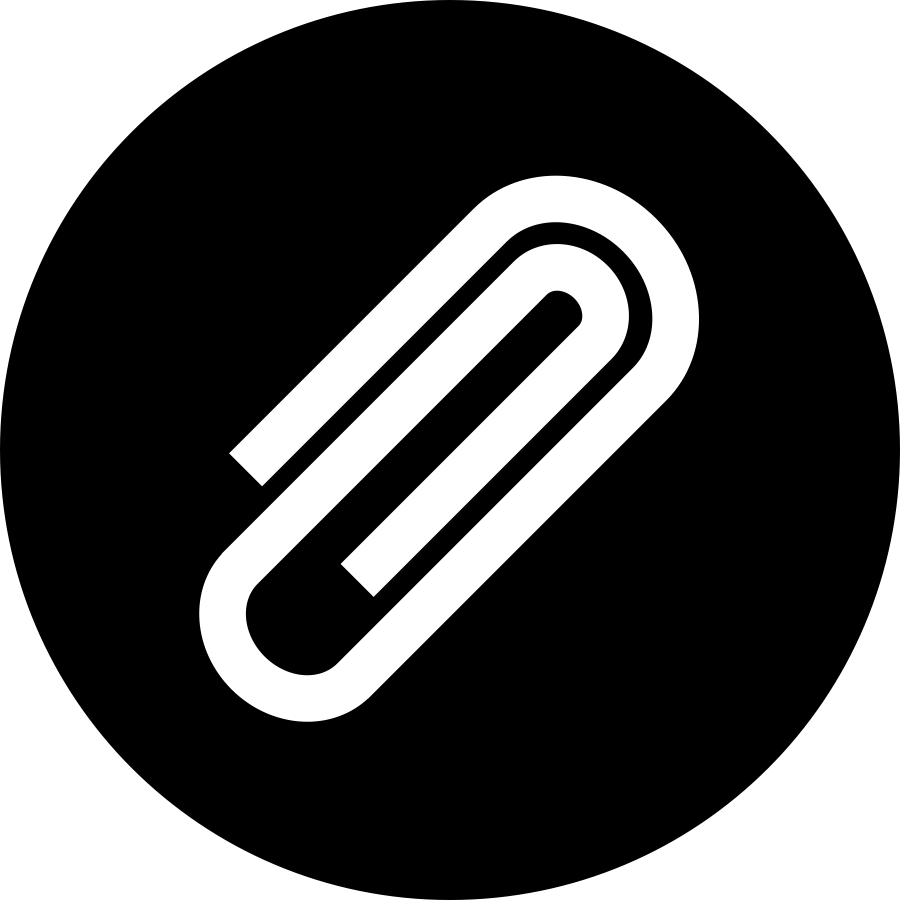 PÉLDA DOKUMENTUMOK 
Munkatkártya 1
6
HATÉKONY TANÍTÁS
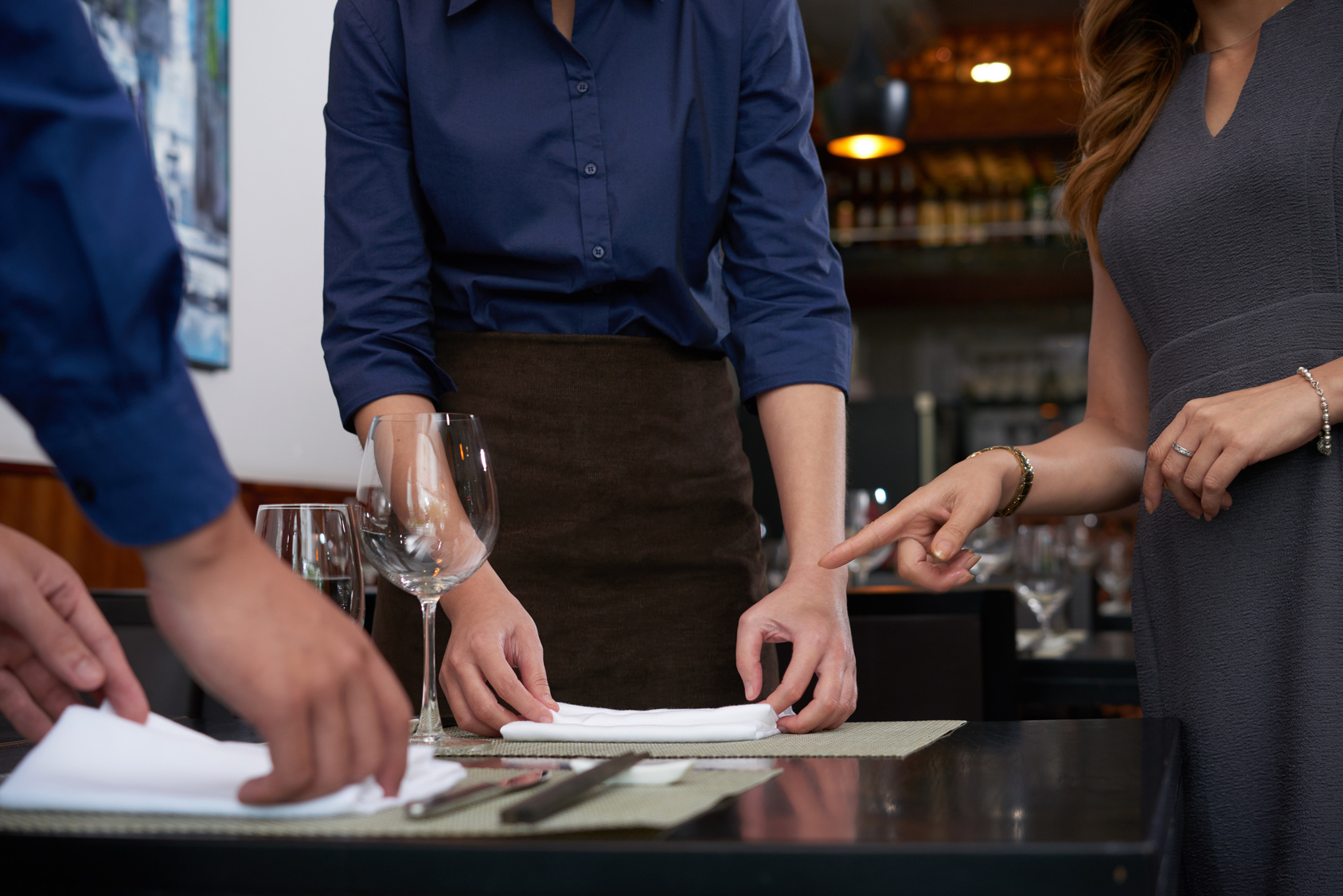 A FRANCIA FELSZOLGÁS KÉPZÉS SORÁN:
A vizuális tanuló javát szolgálja a leginkább egy vizuális vagy filmszerű prezentáció, amely bemutatja, hogy milyen ételeket szolgálnak fel, valamint figyeli a munkában lévő munkatársakat, és emlékszik arra, amit csinál
A hallgató számára előnyös a kommentár, a prezentáció, az előadás, és a francia felszolgálás gyakorlatot megelőző utasítás
Az aktív tanuló a legtöbbet a francia felszolgálás bemutatásában a részvételből tanul,, a felszolgálásban részt vevő pincérek szerepének önálló kivitelezésével, vagy az egyszerűsített változatban, az edény bemutatásával és a vendégnek való felszolgálásával, így érti meg, hogy kell az ételeket kényelmesen a tányérra  helyezni
7
HATÉKONY TANÍTÁS
MINDEN RÉSZTVEVŐ KOMBINÁLJA A TANULÁSI STÍLUSOKAT
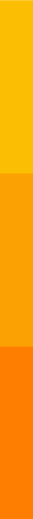 Függetlenül attól, hogy mik az érdeklődésük, hajlamuk és a tapasztalatuk, a különböző  szintű pincer tanfolyamok résztvevői, valamint a szaktanfolyamokon, például az egyes területeken az íz tanácsadás vagy szuggesztív értékesítésben, használják valamennyi tudást és készséget.
A tanulók közötti eltérések az egyes befogadástípusoktól függően a részvételnek különböző arányaitól függenek, és általában egyikük uralmát jelentik.
Ezért mindig meg kell emlékezni, hogy a különböző fogadási és tanulási típusok között fenntartsd a megfelelő arányokat.
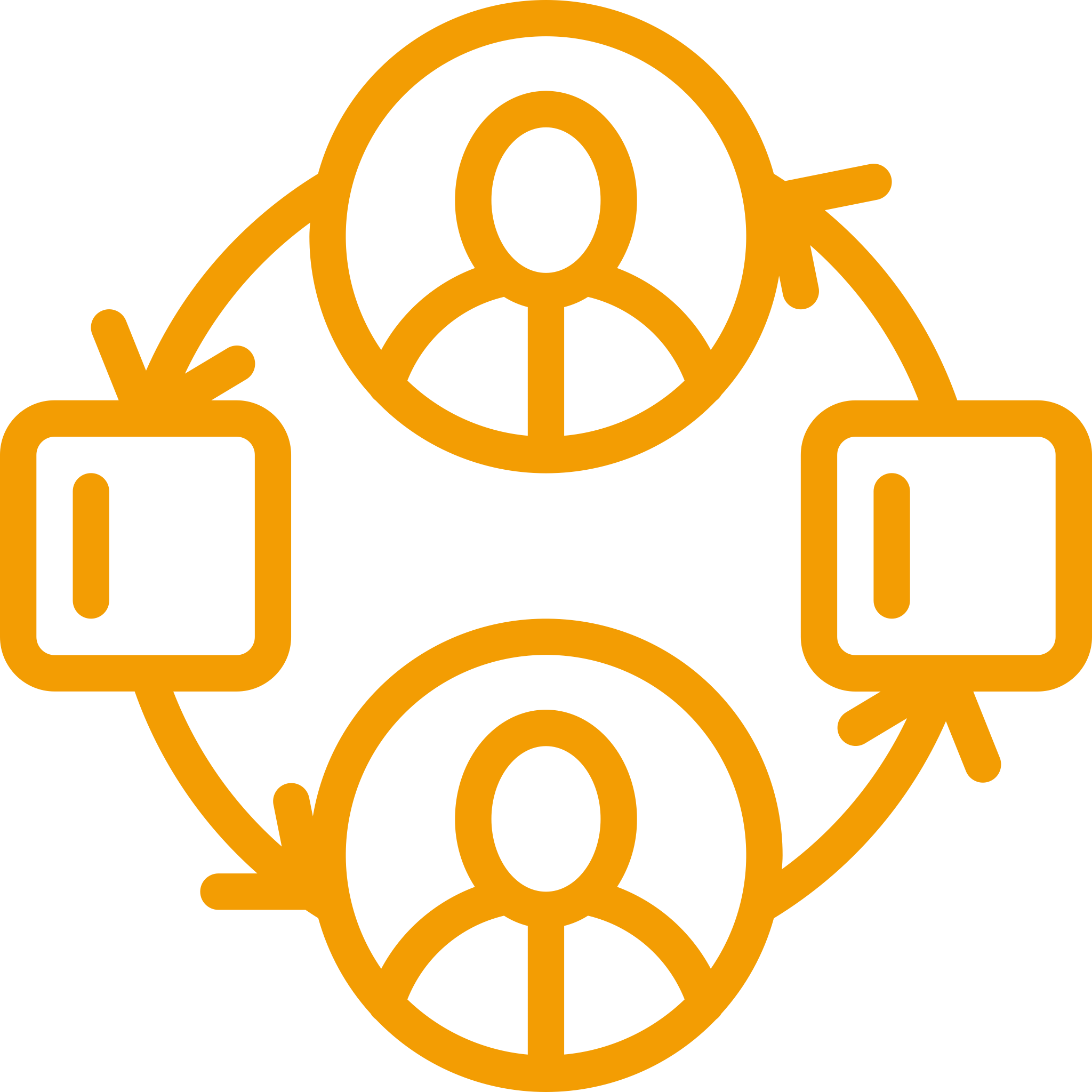 8
HATÉKONY TANÍTÁS
Az oktatónak emlékeznie kell arra, hogy a képzés minden formájában, a bor ételekhez történő kiválasztásakor, a bankett rendezvények előkészítésekor, a szuggesztív eladásának, a csontozásának és más, ebben a szakmában szükséges készségek elsajátítása  során a következőkre:
megvitatják és elmagyarázzák, miről is van szó,
azt mutatják, hogy történt,
útmutató résztvevőknek a feladatok megvalósításához
biztosítják számukra a képzési anyagokhoz való hozzáférést,
lehetővé teszi, hogy jegyzeteket, kérdéseket tegyenek fel, és véleménycserét.
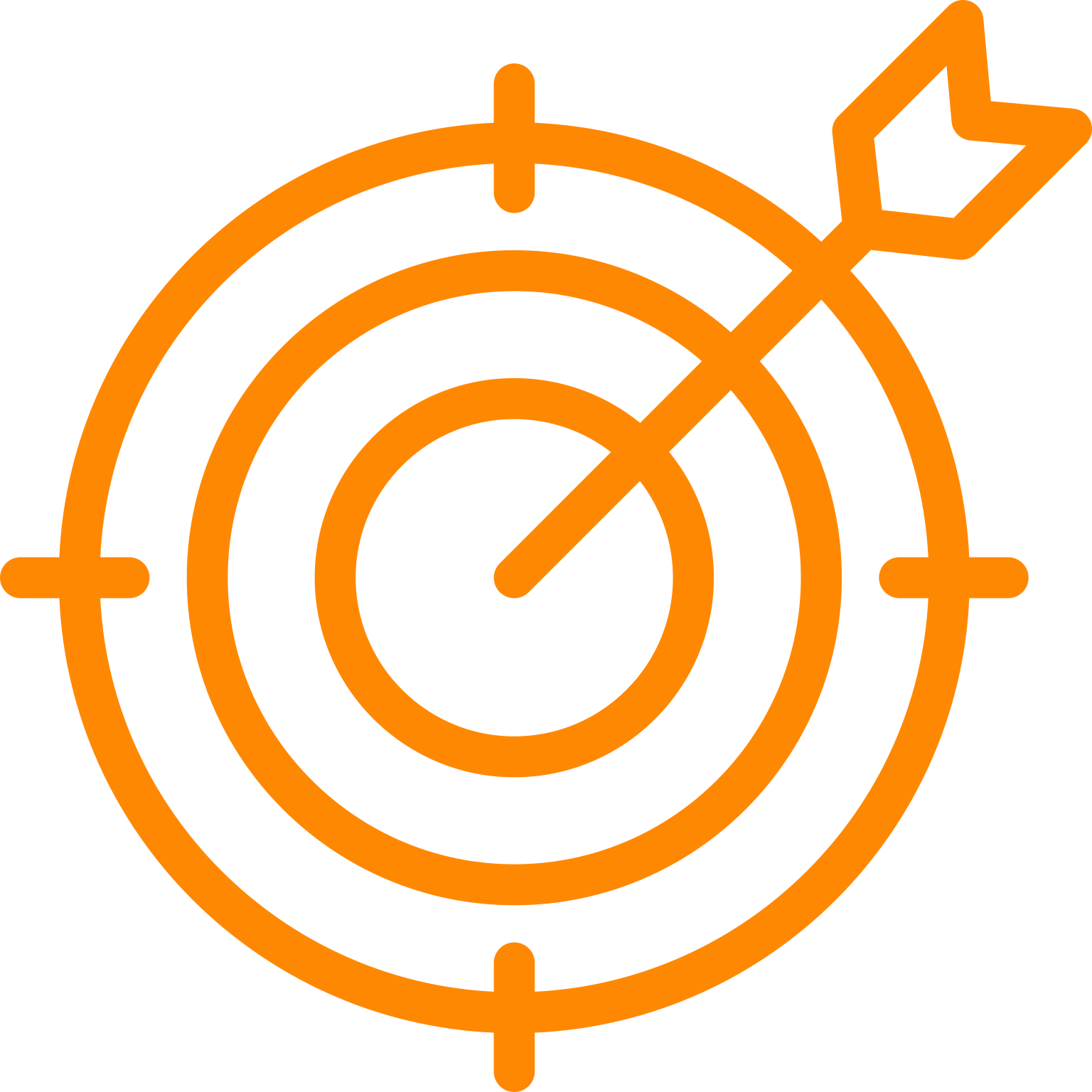 9
A MÓDSZER KIVÁLASZTÁSA
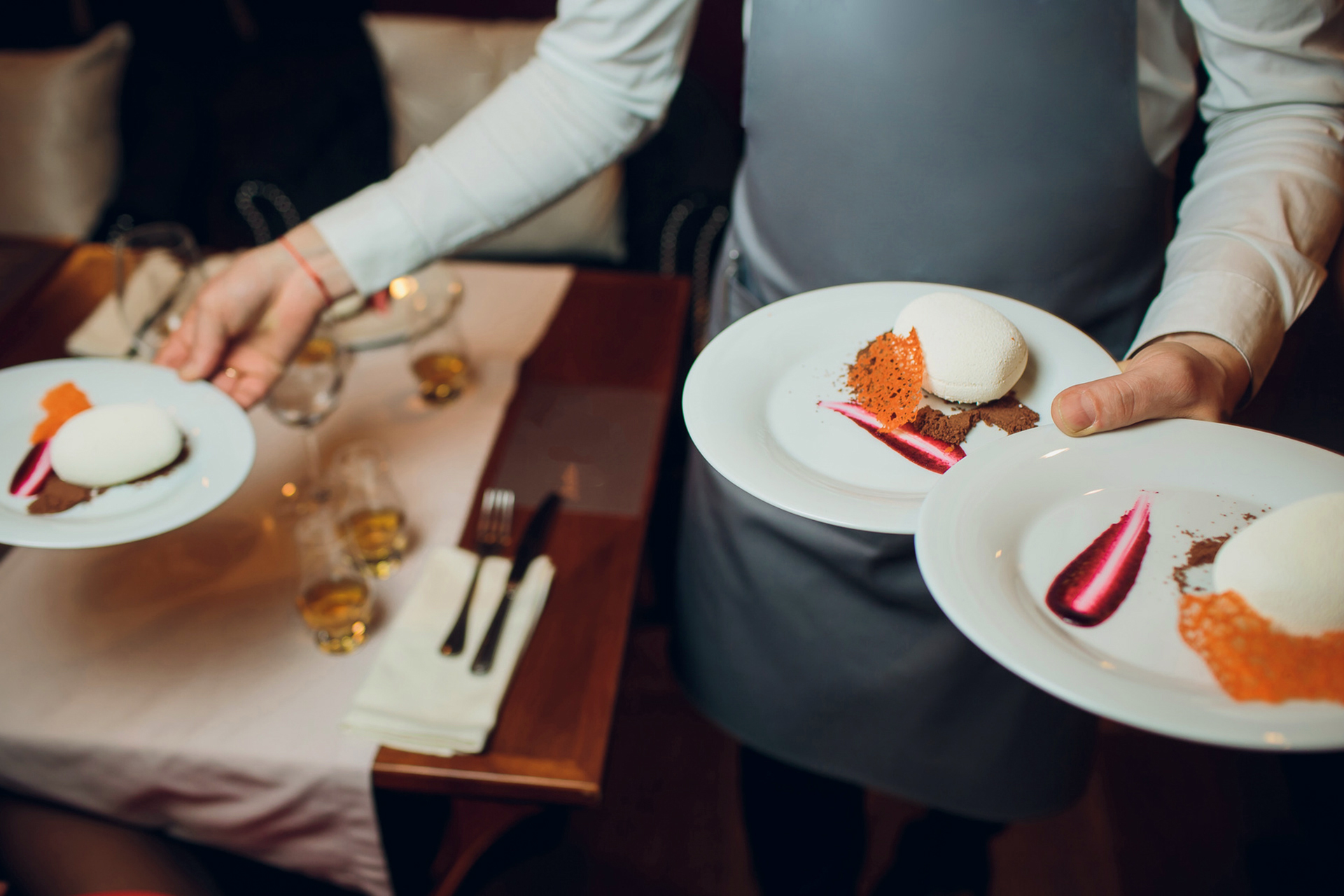 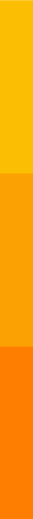 ISMERTETŐ MÓDSZEREK
Ezek a hagyományos módszerek a tudás átadására a felnőttek és a fiatalok számára.
A hallásra összpontosítás nem tart sokáig.
Emlékezz arra, hogy hallgatók emlékezete 20%-ra korlátozódik, amit az előadásban  elmondtál.
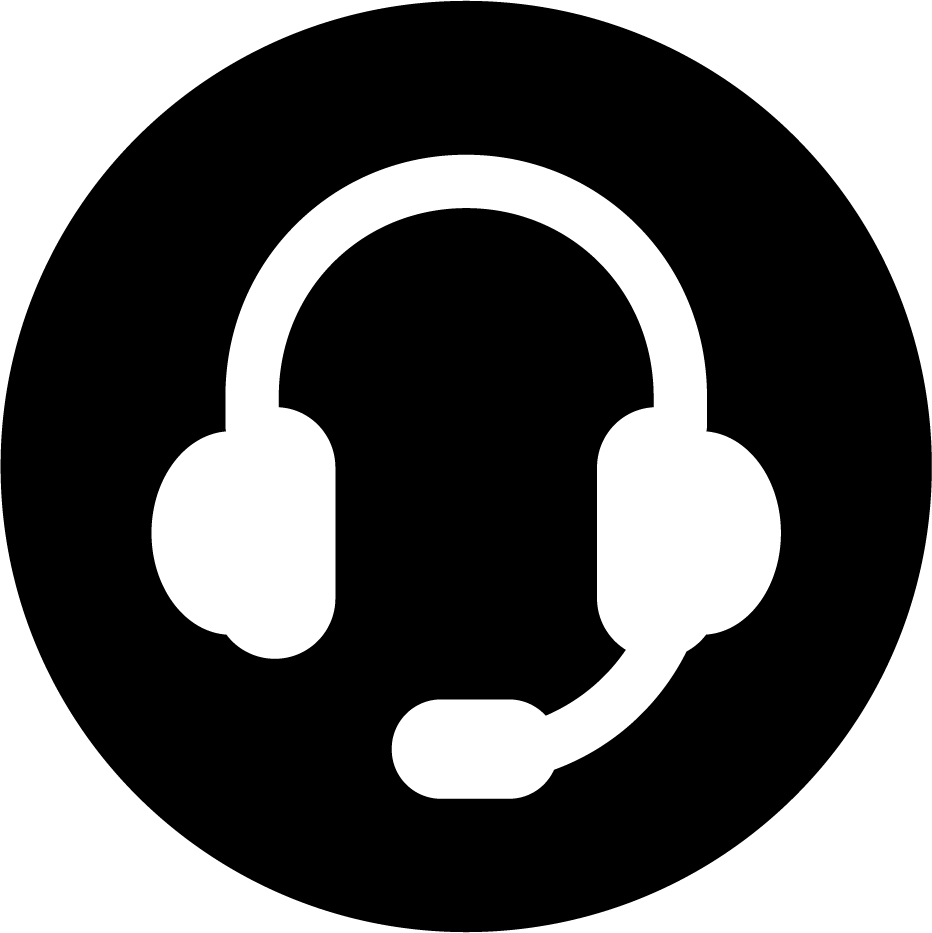 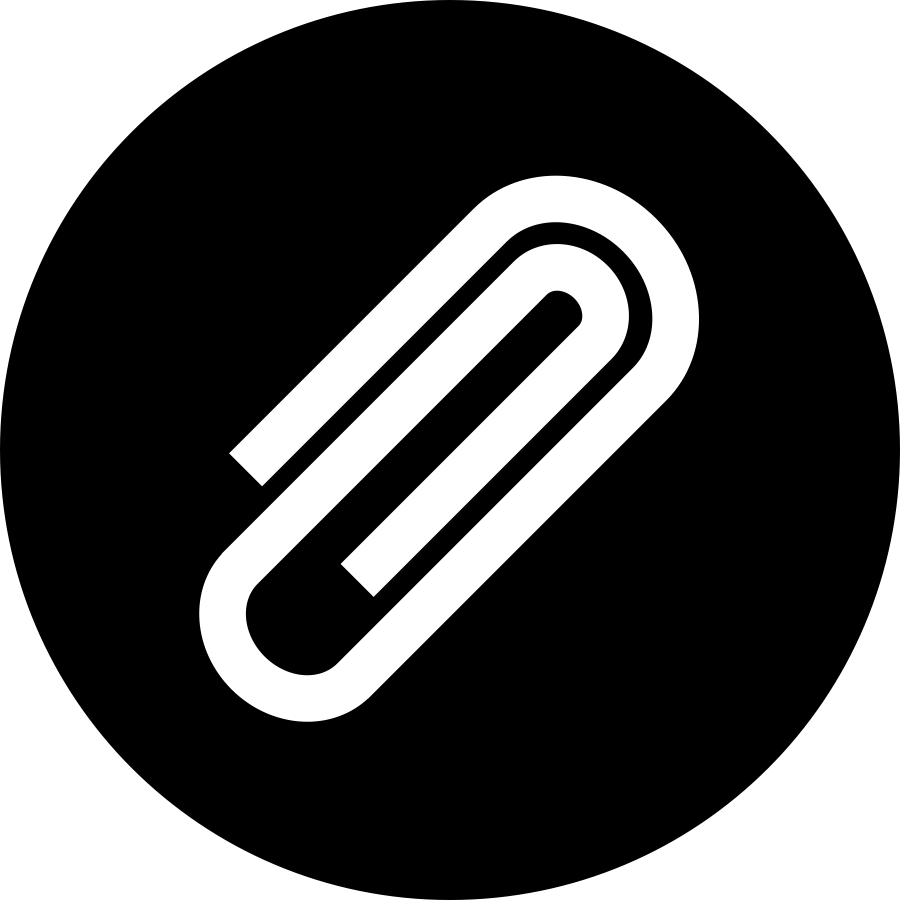 PÉLDA DOKUMENTUMOK 
Munka-kártya 2
PODCAST 
Recording no 1
10
A MÓDSZER KIVÁLASZTÁSA
A KÉPZÉS SORÁN LEGGYAKRABBAN HASZNÁLT ISMERTETŐ MÓDSZEREK
11
A MÓDSZER KIVÁLASZTÁSA
A KÉPZÉS SORÁN LEGGYAKRABBAN HASZNÁLT ISMERTETŐ MÓDSZER
12
A MÓDSZER KIVÁLASZTÁSA
PROBLÉMA MÓDSZER
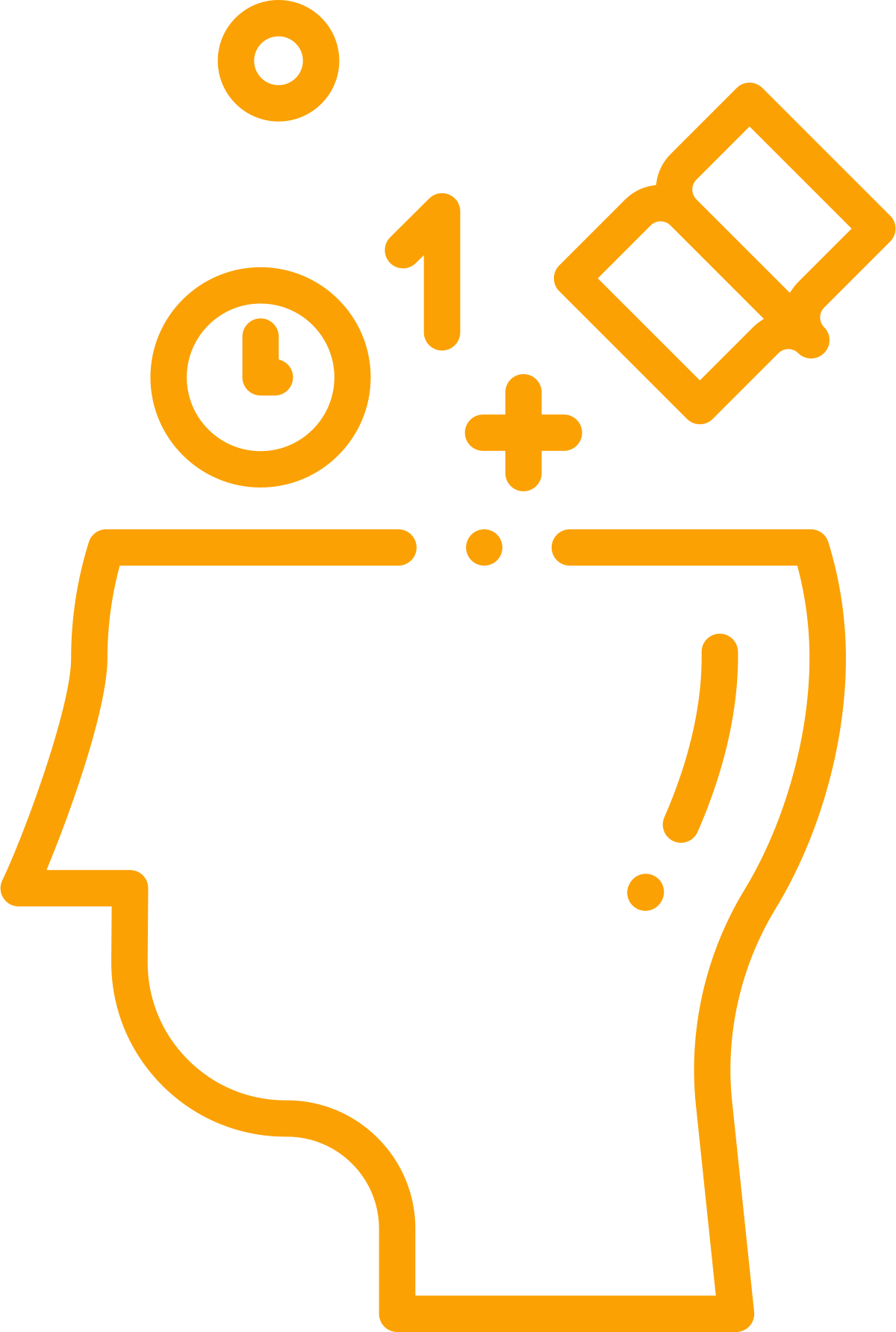 Megkövetelheti a résztvevők fokozottabb részvételét, mint az "ismertető" módszerek, az oktató által felállított problémák megoldása miatt.
A hatásossága miatt ez módszer sokkal jobb, mint az ismertető módszer mert a hallgató aktívan részt vesz a probléma lehetséges megoldásainak keresésében
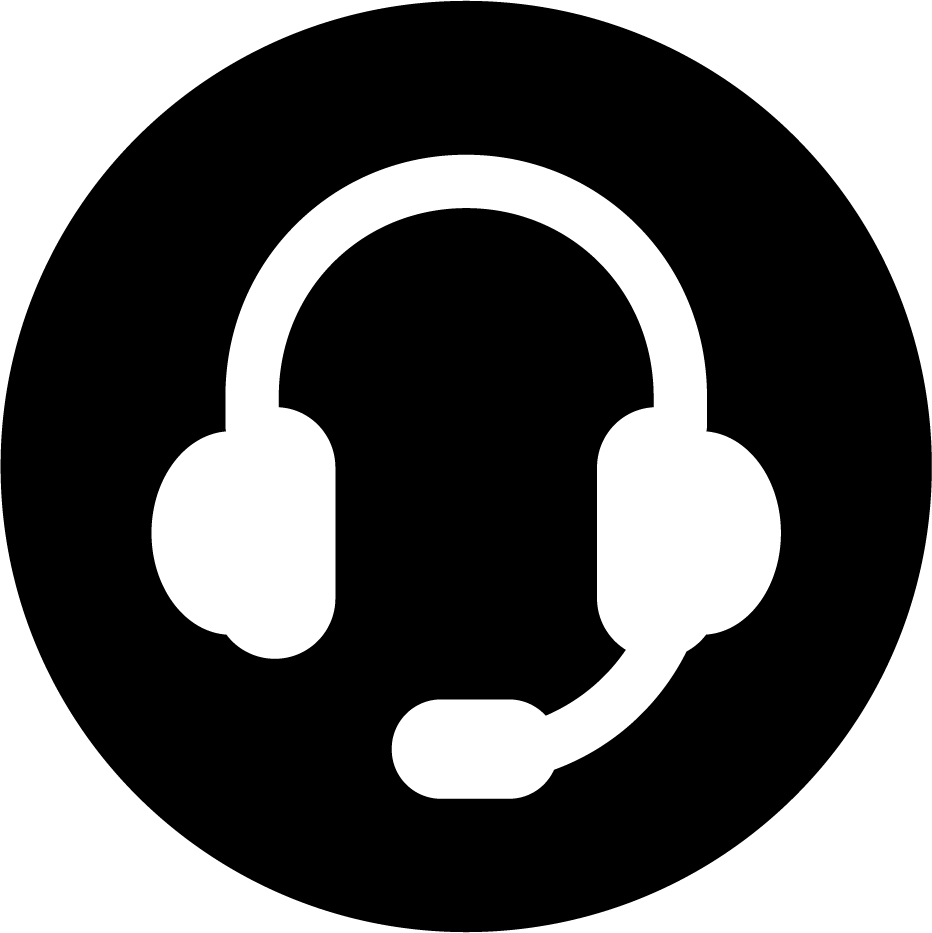 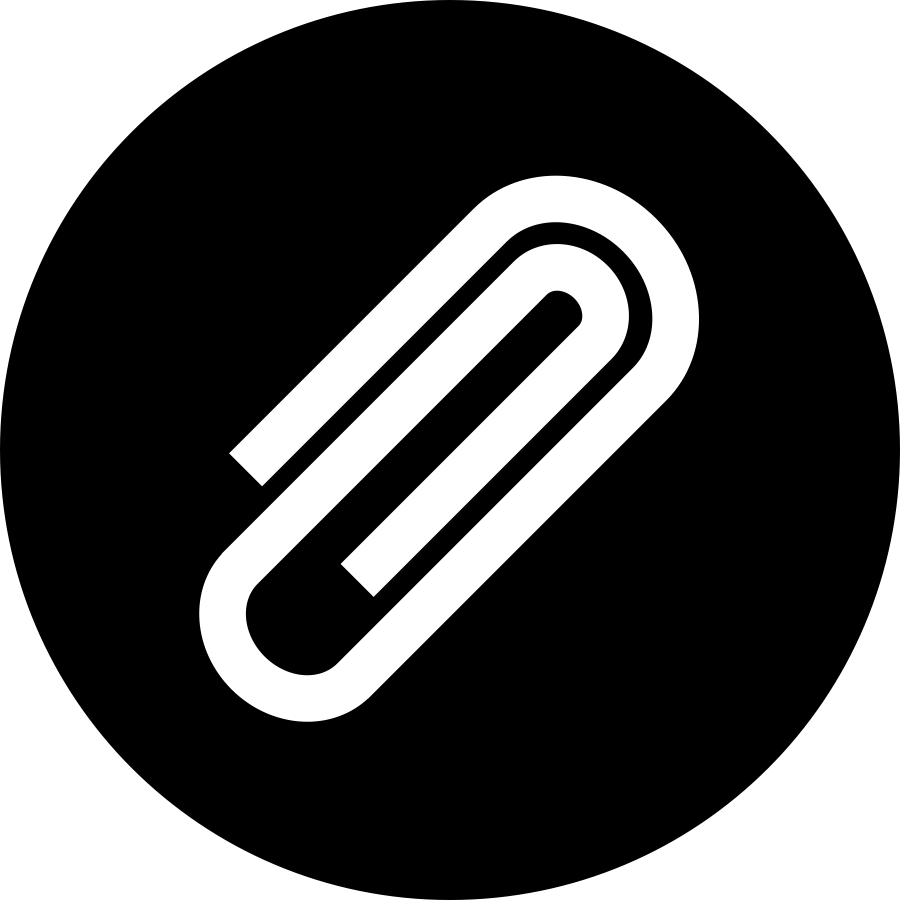 PÉLDA DOKUMENTUMOK 
Munkakártya 3 és 4
PODCAST 1
13
A MÓDSZER KIVÁLASZTÁSA
PROBLÉMA MÓDSZER
14
A MÓDSZER KIVÁLASZTÁSA
A MÓDSZEREK AKTIVÁLÁSA
LEGTÖBBSZÖR TRÉNINGEKEN ÉS TANFOLYAMOKON HASZNÁLJÁK
15
A MÓDSZER KIVÁLASZTÁSA
PROBLÉMA MÓDSZEREK - AKTIVÁLÁSA

ezek a legjobb módszerek a tudás és készségek megszerzésére, mert több érzékszervet használnak, mint a látás és a hallás,
használata során a tanulás aktív.
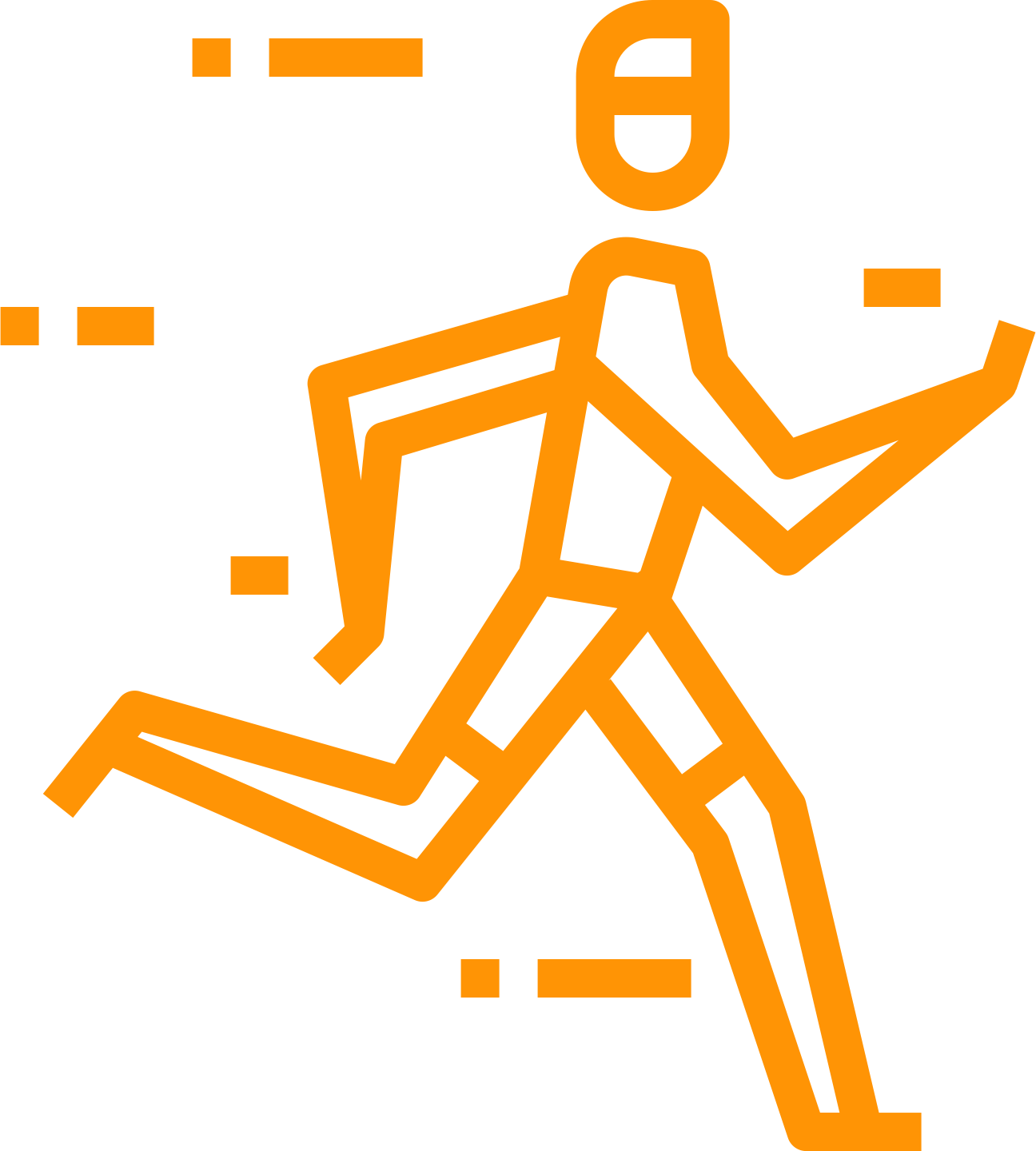 16
A MÓDSZER KIVÁLASZTÁSA
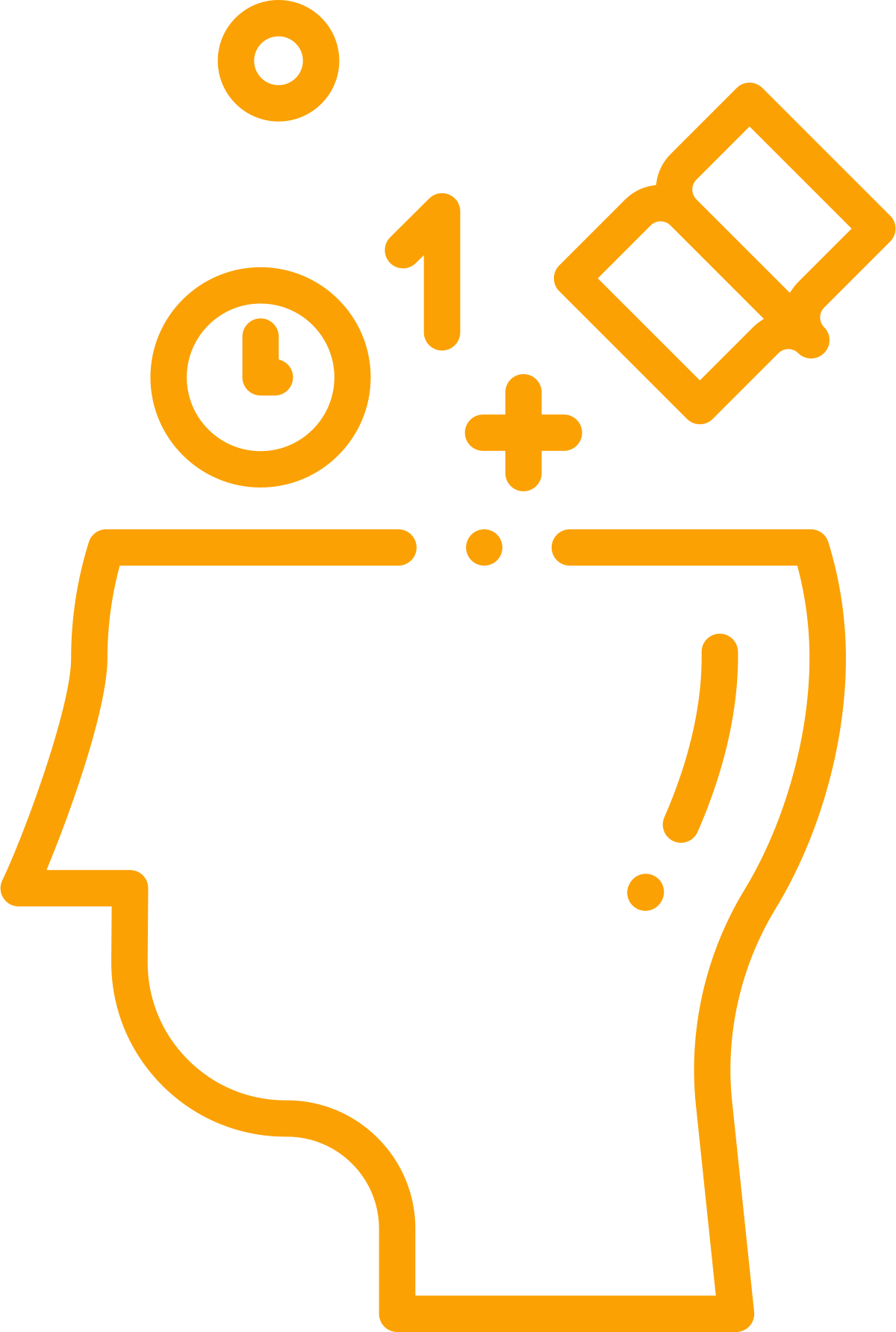 A PROGRAM MÓDSZEREI 
Az ilyen tanítás legfontosabb eleme a megfelelő számítógépes program, melyben egy megfelelően rendezett parancskészlet található.
A parancs végrehajtására az előzőt is kondicionálni lehet. Ebbe a folyamatba nem kell bevonni a trénert,
EGY PÉLDA: 
a különterem tervezése egy nagy rendezvény megszervezése előtt, számítógépes szimuláció használatával
17
A MÓDSZER KIVÁLASZTÁSA
BIZONYÍTÓ MÓDSZEREK  
(érzékeltetése, főként a látás) BIZONYÍTÓ módszerek
(főként a látvány érzetét), a tanfolyamokon
18
A MÓDSZER KIVÁLASZTÁSA
BIZONYÍTÓ MÓDSZEREK  
(főként a látvány érzetét), a tanfolyamokon
19
A MÓDSZER KIVÁLASZTÁSA
GYAKORLATI MÓDSZEREK

Ez egy aktiváló módszer csoportja. Tevékenységek, amelyeket el kell elsajátítani. Ezek a módszerek a legjobbak, mert egyesítik a verbális üzenetet, képekkel és a résztvevő függetlenedhet a munkától. Ennek köszönhetően a tudás és a készségek fokozatos elsajátításával, a lehető legbonyolultabb tevékenységek is elvégezhetők.
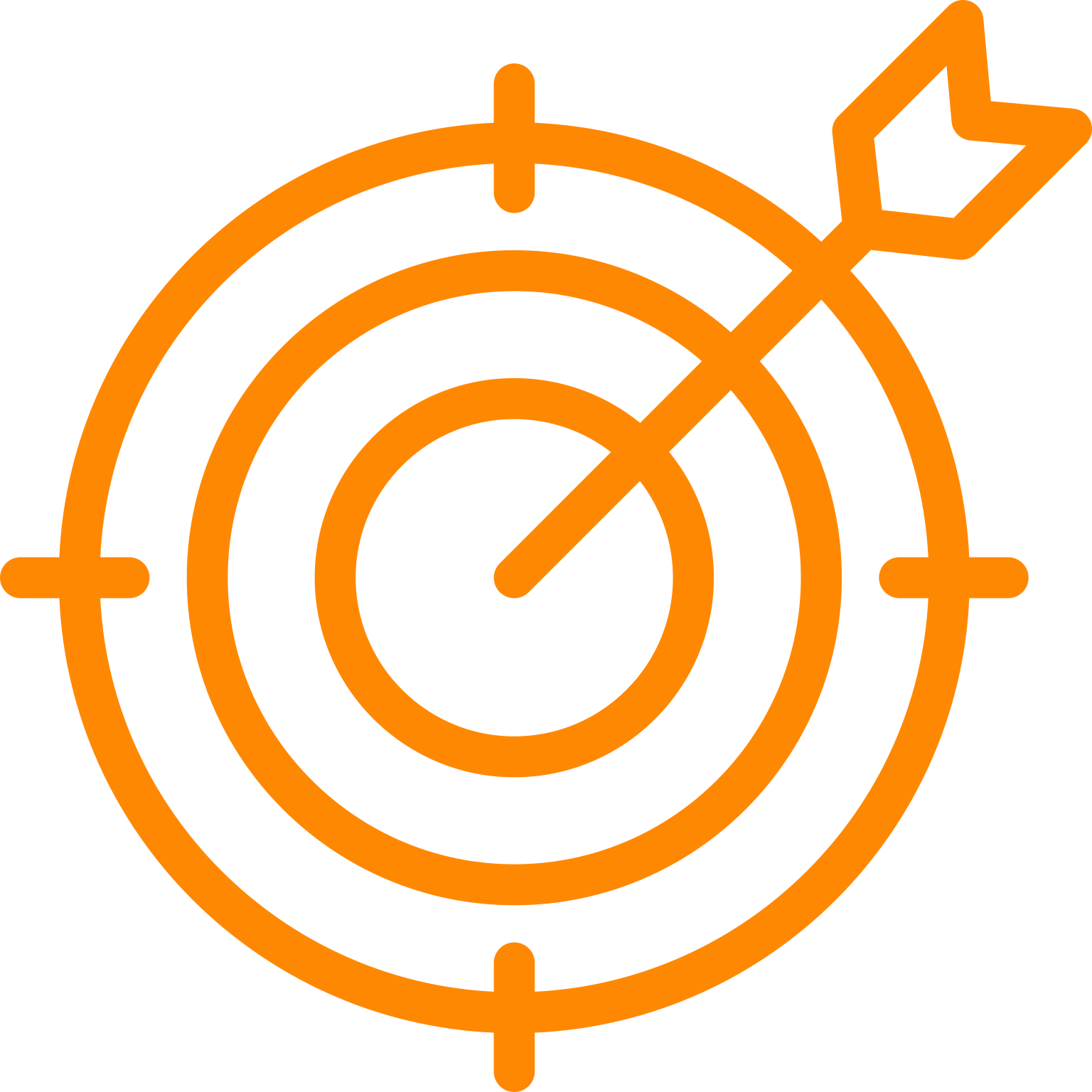 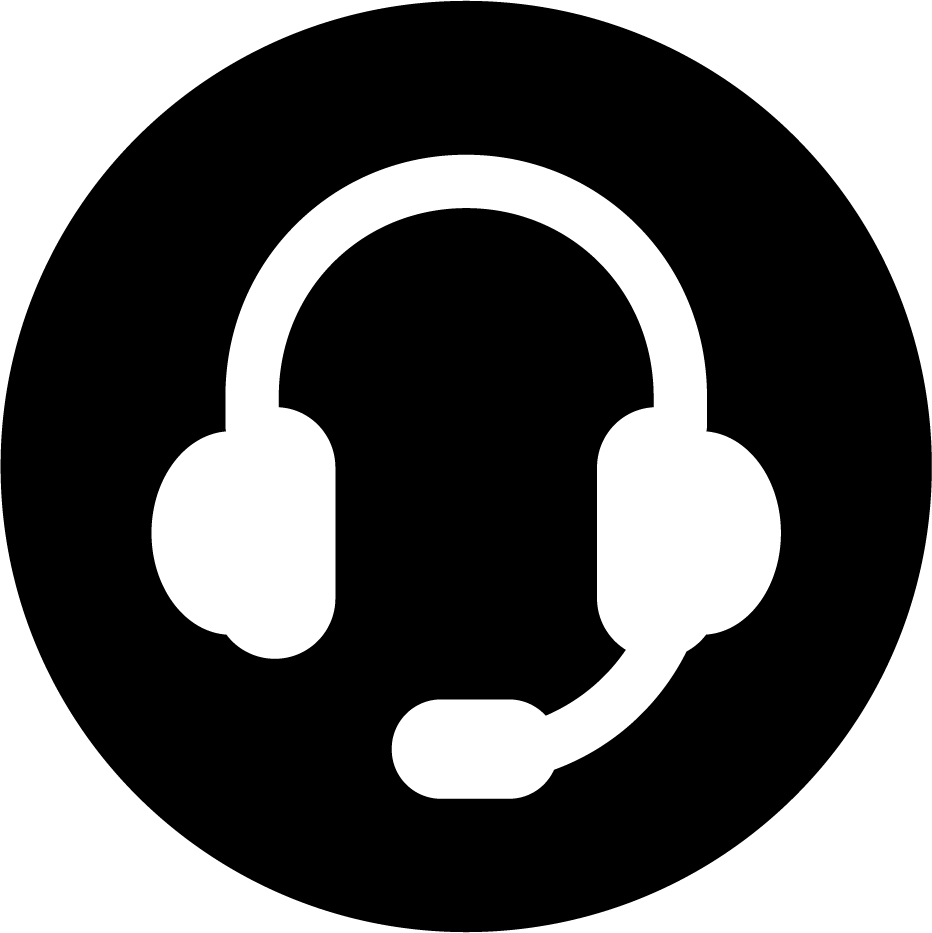 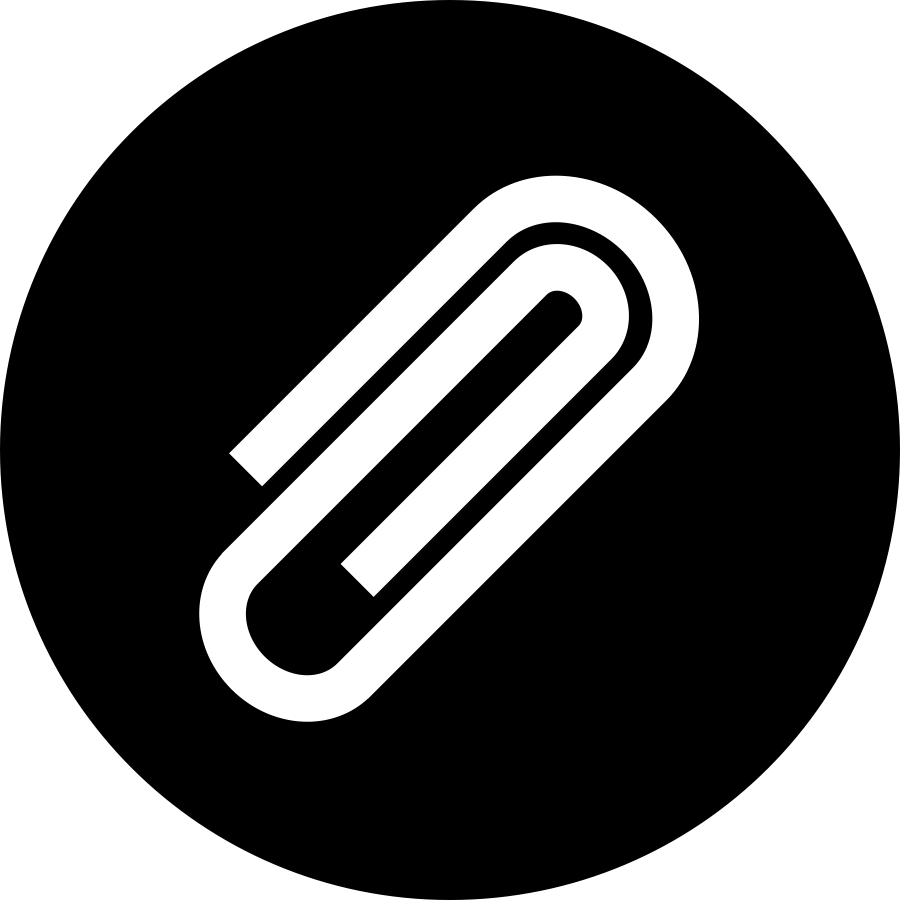 PÉLDA DOKUMENTUMOK
Munkatkártya 2
PODCAST
Recording no 1 and 2
20
A MÓDSZER KIVÁLASZTÁSA
GYAKORLATI MÓDSZEREK
Gyakran használják a pincérek képzésére
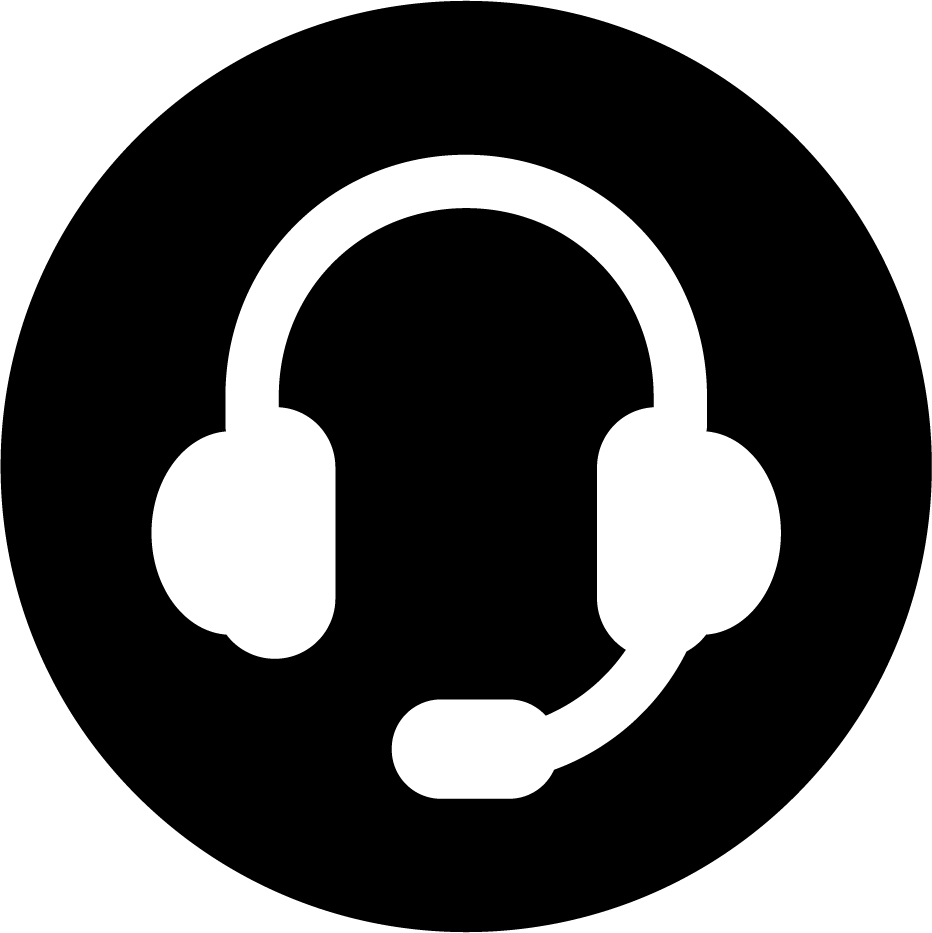 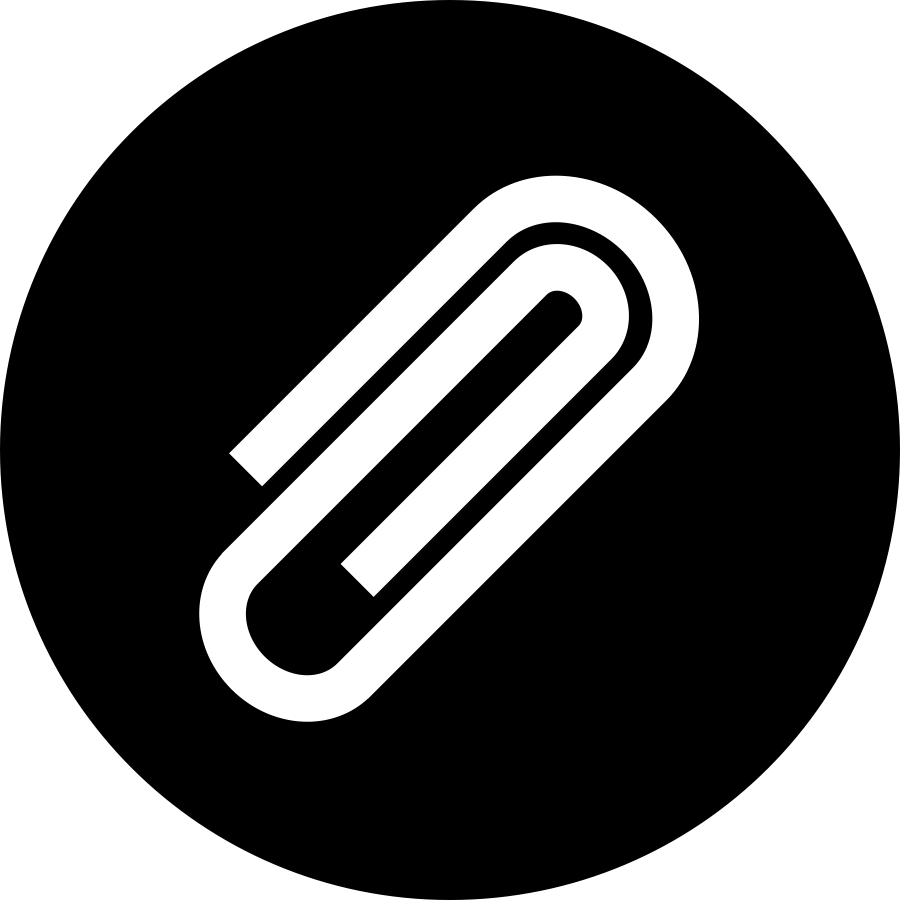 PÉLDA DOKUMENTUMOK 
Munkatkártya 2
PODCAST
Recording no 2
21
A MÓDSZER KIVÁLASZTÁSA
GYAKORLATI MÓDSZEREK
Gyakran használják a pincérek képzésére
22
A MÓDSZER KIVÁLASZTÁSA
GYAKORLATI módszerek – cselekvő-tanulás

Az akció-tanulási módszer kialakítása "fordítva" történik. A már megvalósult tevékenysége elemzésére összpontosít, amelyekből az ismeretek a készségek és a jövőbeni magatartások minőségének javításához vezetnek. 

Ez az elemzés magában foglalja a kérdések megválaszolását  hol? ki? mikor? mi? miért? mennyi? mennyi?
Például: egy francia szarvashús-felszolgálás (vagy egy felvétel megfigyelése közben) megfigyelése után, érdemes rámutatni:
minden elvégzett tevékenység megfelelő?
minden hibát észrevett,
Hányan voltak?
Miért követtek el,
Mit kell tenni, hogy elkerülje őket a jövőben.
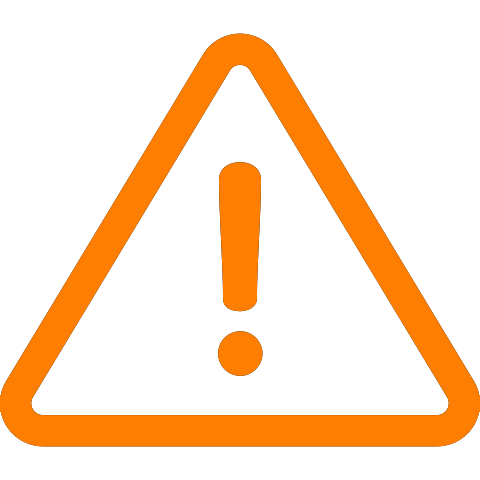 23
A MÓDSZER KIVÁLASZTÁSA
GYAKORLATI MÓDSZEREK
CSAK CSINÁLD!
Megtanulod, hogyan kell beszélni
Megtanulod, hogyan kell gyalog járni
Megtanulod, hogyan kell vezetni
Megtanulod a pincér profi feladatainak elvégzését
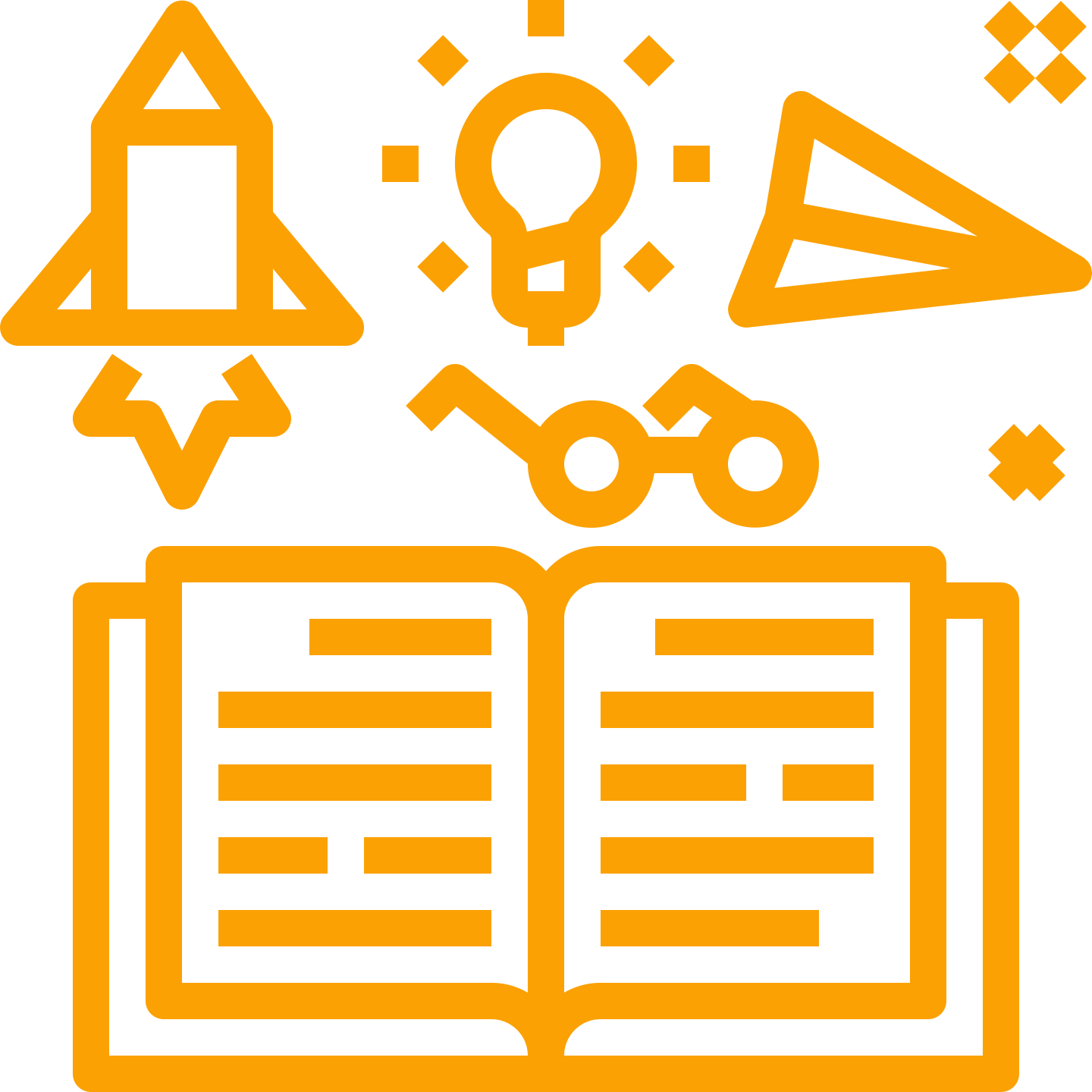 AZÉRT AMIT:
megtanulod, hogy kell bemutatni , a bor ha a palackok kéznél vannak
megtanulod a francia felszolgálást.
24
A MÓDSZER KIVÁLASZTÁSA
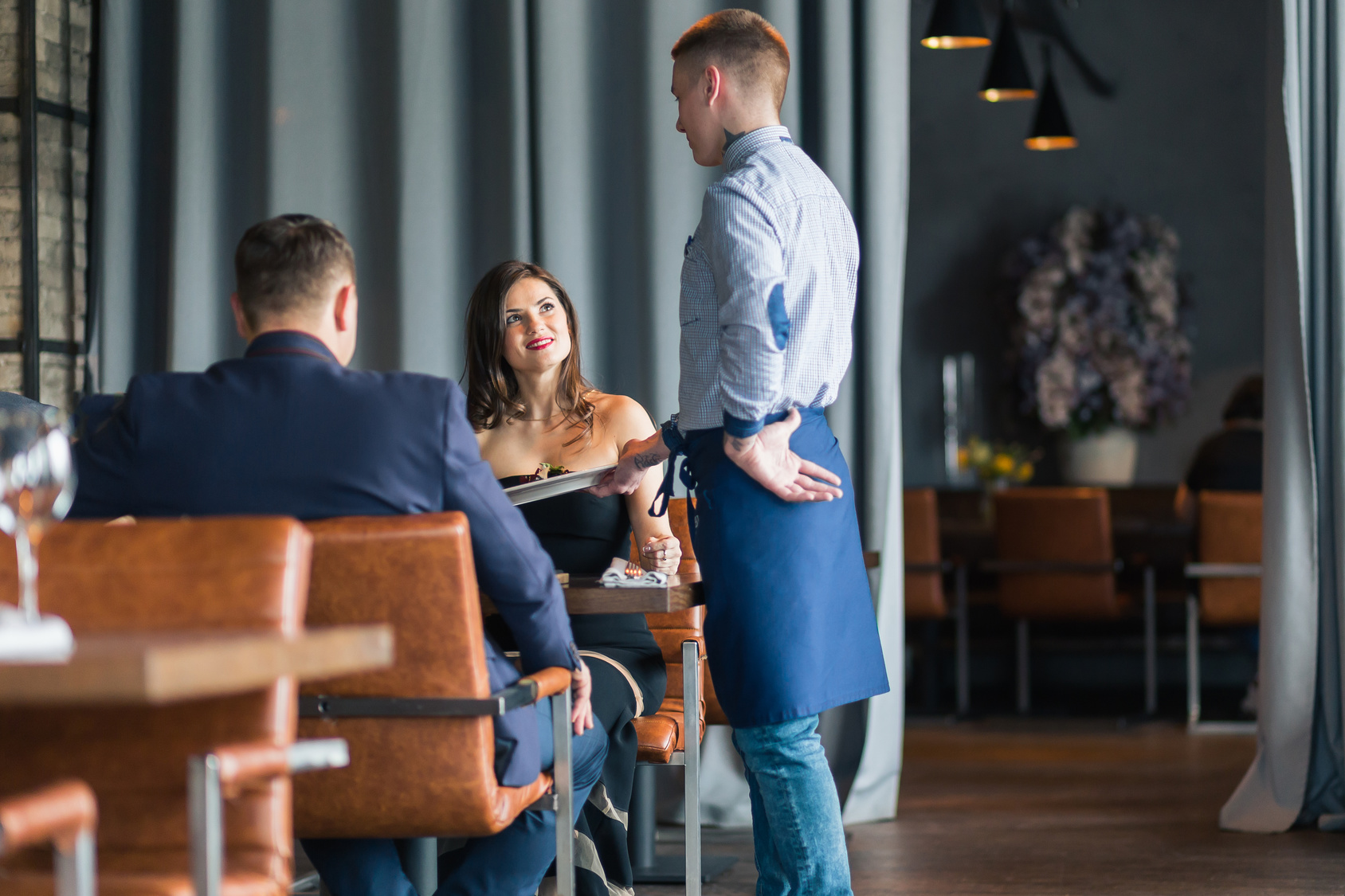 VÁLASSZA KI A KÉPZÉSI MÓDOKAT

Minden egyes kérdést be lehet bemutatni a különböző módszerekkel. Válassza ki és használja az is, hogy:
a kitűzött célok elérése szempontjából a legjobb eredményeket adják,
figyelembe veszik a résztvevők sokféleségét,
a képzés jellegéhez igazodnak,
segítségével hozzon létre egy jó hangulat,
megbízható üzenetet garantálunk,
 bizonyos feltételek mellett használható.
25
A MÓDSZER KIVÁLASZTÁSA
A KÜLÖNBÖZŐ KÉPZÉSI MÓDOK NEM ZÁRJÁK KI EGYMÁST.
HA LÁTOD, HOGY ÖSSZEKÖTÉSÜK HATÉKONY LESZ, CSINÁLD.
ENNEK KÖSZÖNHETŐEN, KAPSZ EGY JOBB DINAMIKÁT A MŰHELYEKHEZ ÉS HATÁROZOTTAN IRÁNYÍTOD A RÉSZTVEVŐK FIGYELMÉT,  AMELY KÉRDÉST MEG KÍVÁN VITATNI
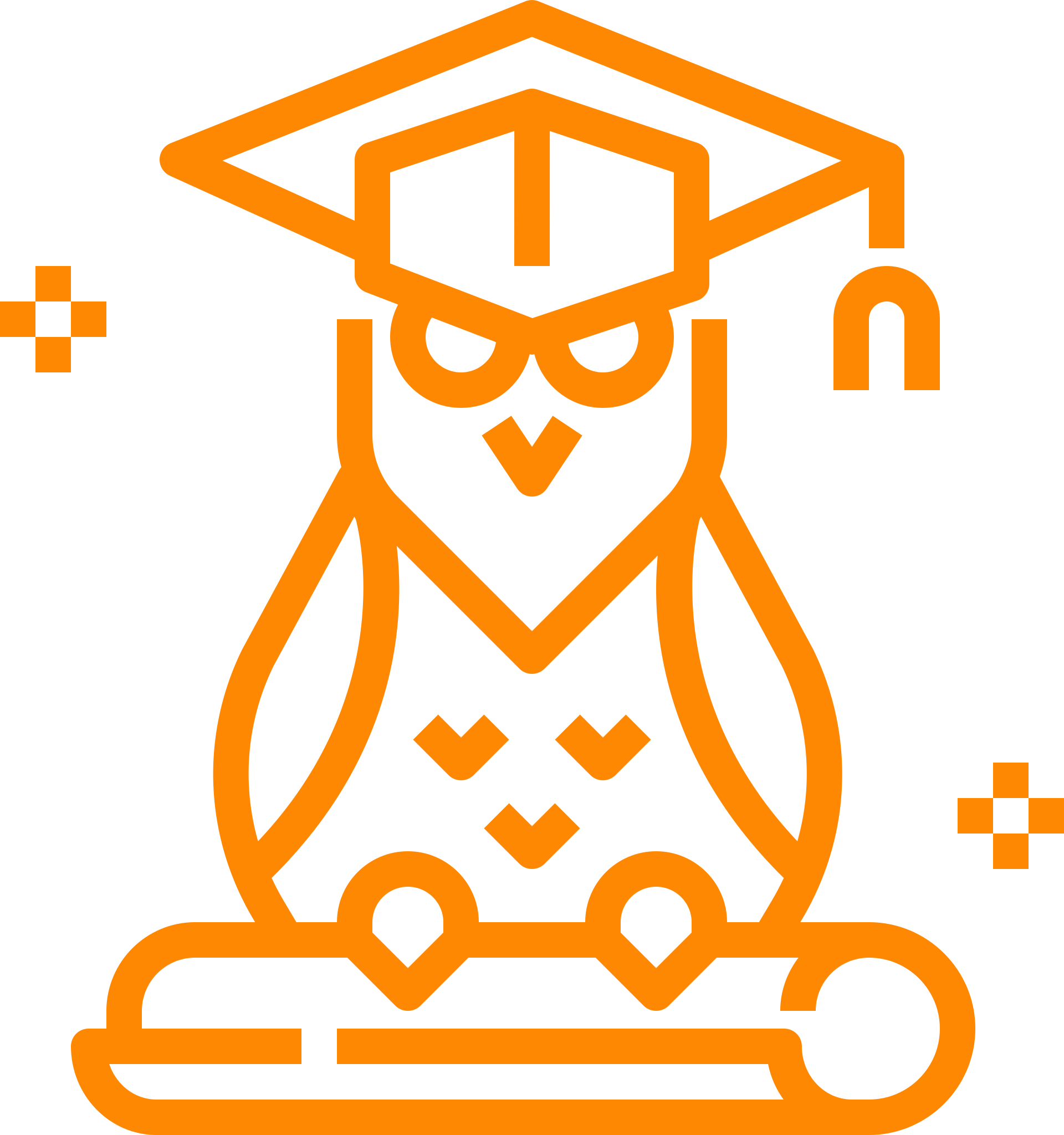 26
DIDAKTIKAI ESZKÖZÖK
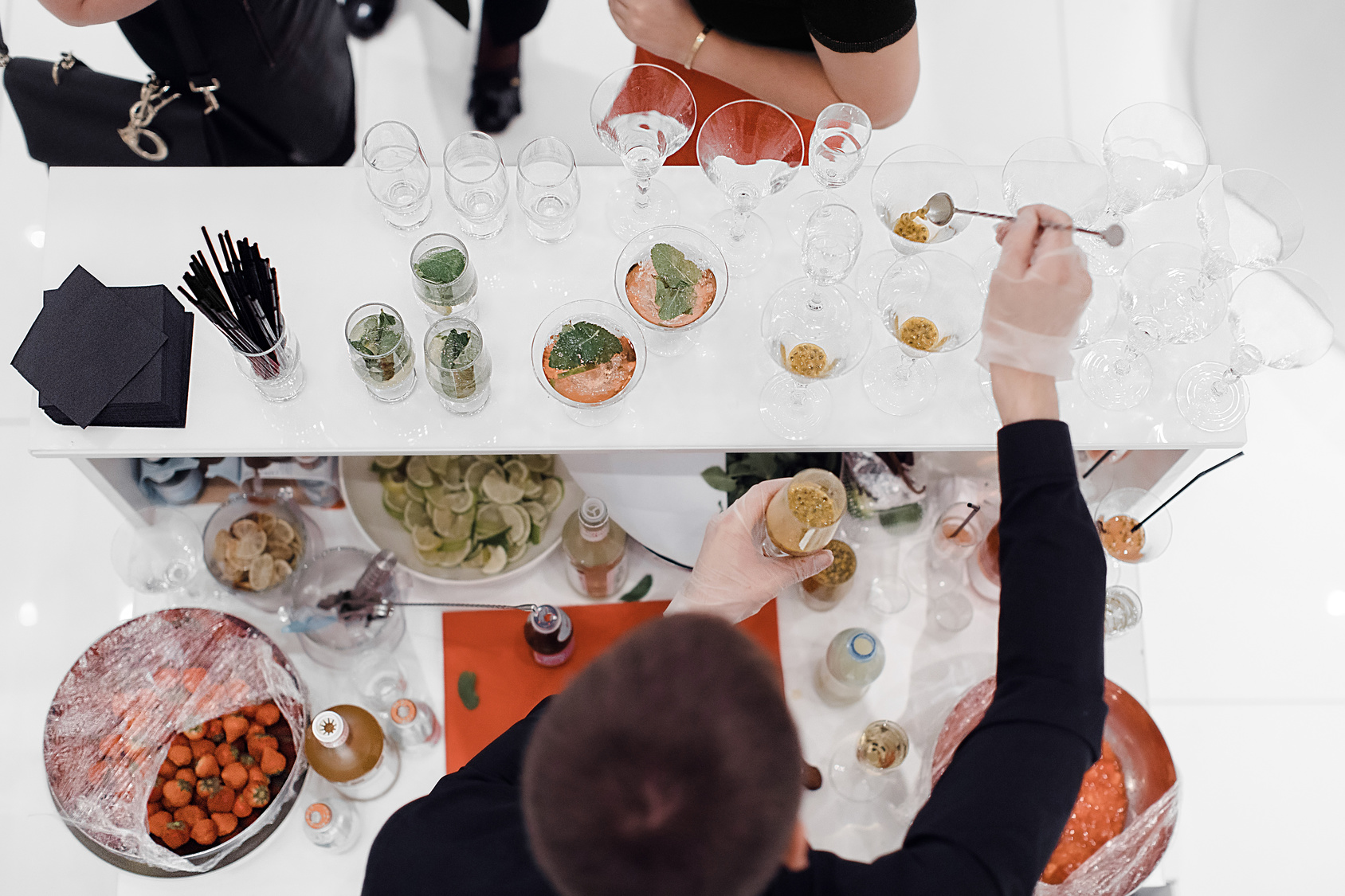 EZEK AZOK A KÜLÖNLEGES CÉLOK, AMELYEK MEGKÖNNYÍTIK A KÉSZSÉGEK ÉS TUDÁS MEGSZERZÉSÉNEK ÉS ÁTHELYÉNEK ELŐSEGÍTÉSÉT.
A tanulás megkönnyítésének feladatát tudják teljesíteni, ha:
kiváltó inger
rendelkezik egy tanítási funkcióval,
közel állnak a valósághoz
Összhangban vannak az üzenet tartalmával és céljával
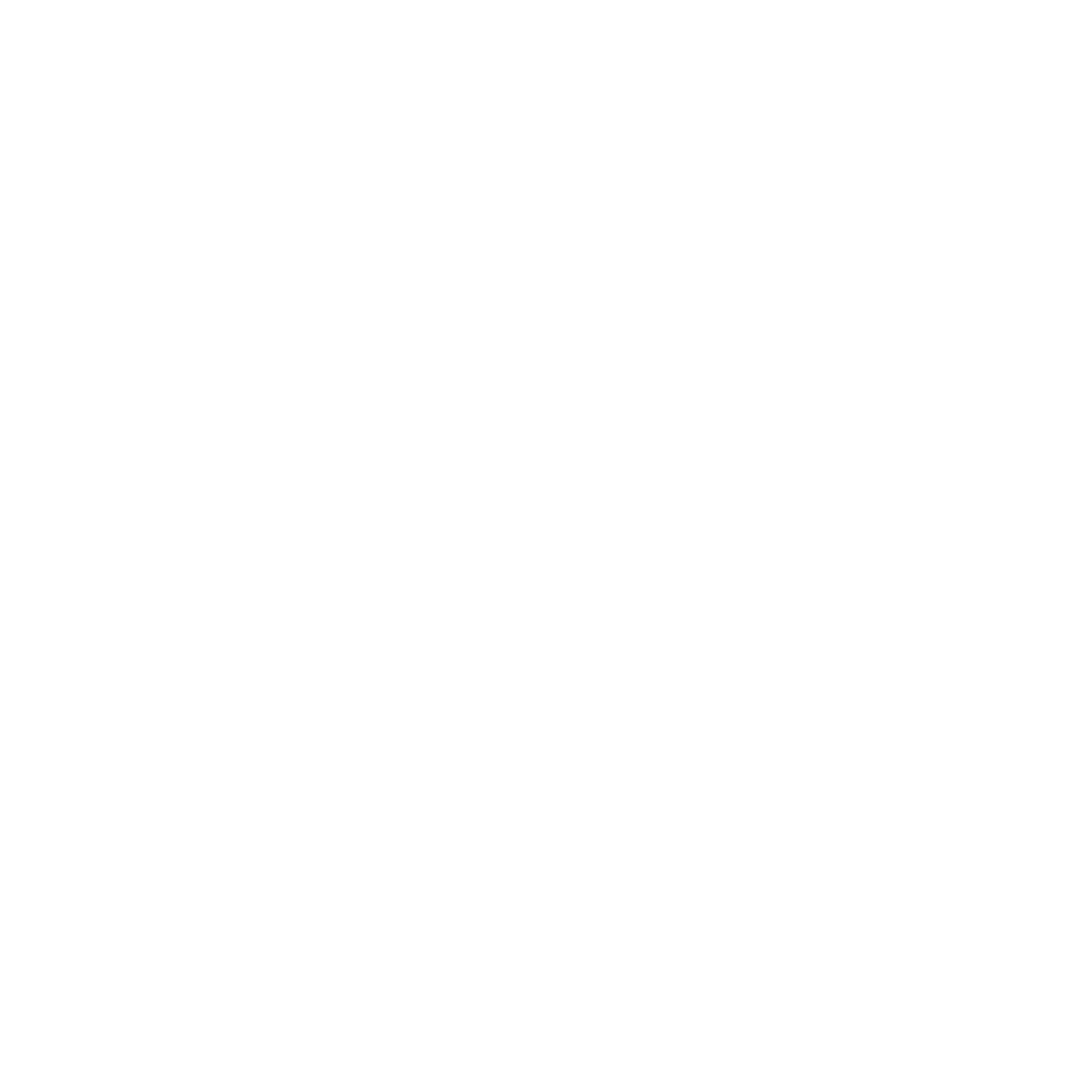 DIDAKTIKAI ESZKÖZÖK
27
DIDAKTIKAI ESZKÖZÖK
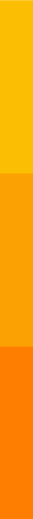 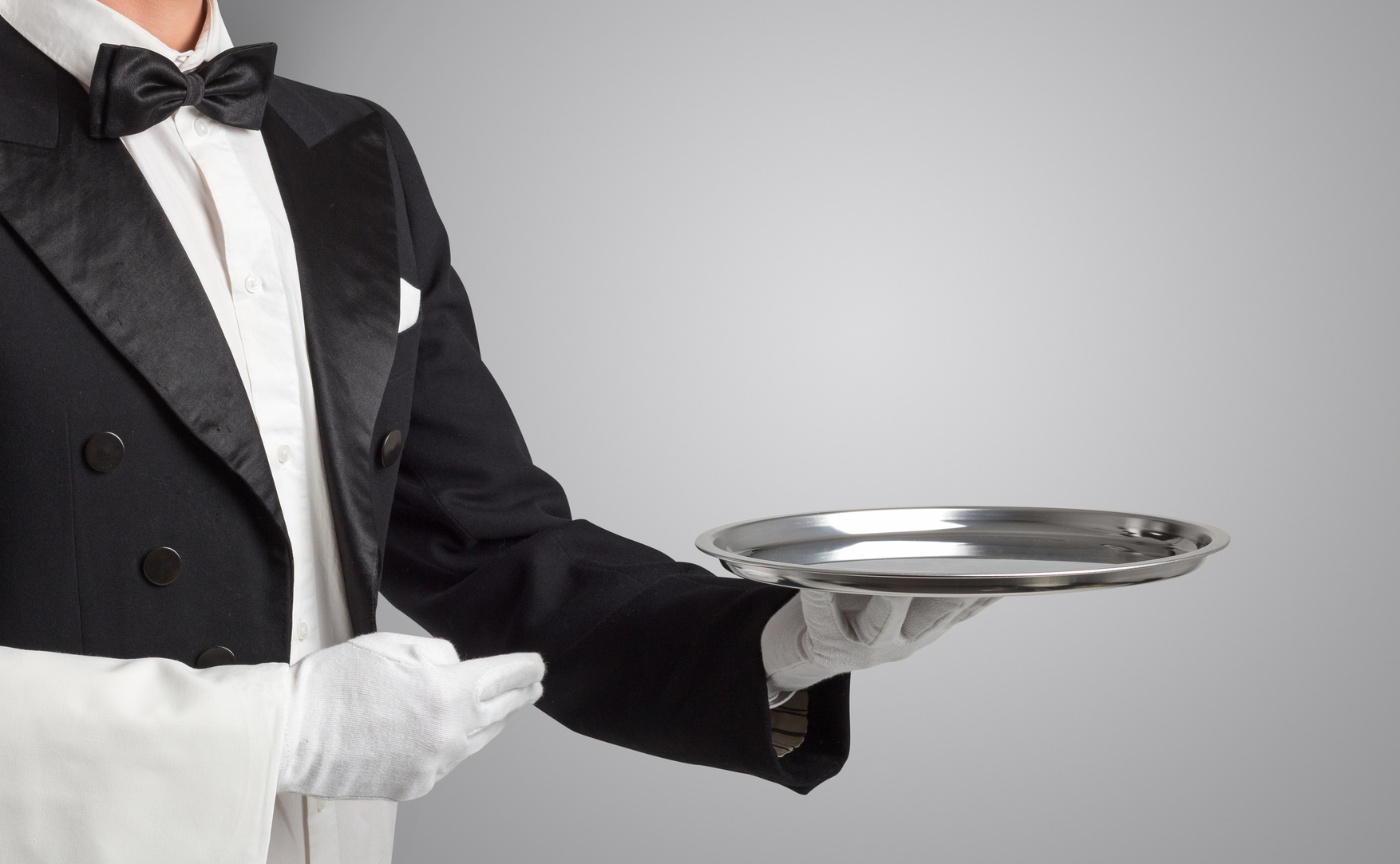 TANÍTÁSI SEGÉDESZKÖZÖK
TECHNIKAI SEGÉDESZKÖZÖK
TANANYAGOK
PEDAGÓGIAI MUNKA SEGÉDESZKÖZÖK
28
28
DIDAKTIKAI ESZKÖZÖK
TERÜLETI

statikus (kiállítások, modellek)
Mozgatható (kiállítások, modellek)
Példa: egy helyesen beállított táblázathoz
VIZUÁLIS 

grafika (térképek, diagramok)
képi (illusztrációk, fényképek)
Könyvek
Példa: az elrendezés táblázat ábrája
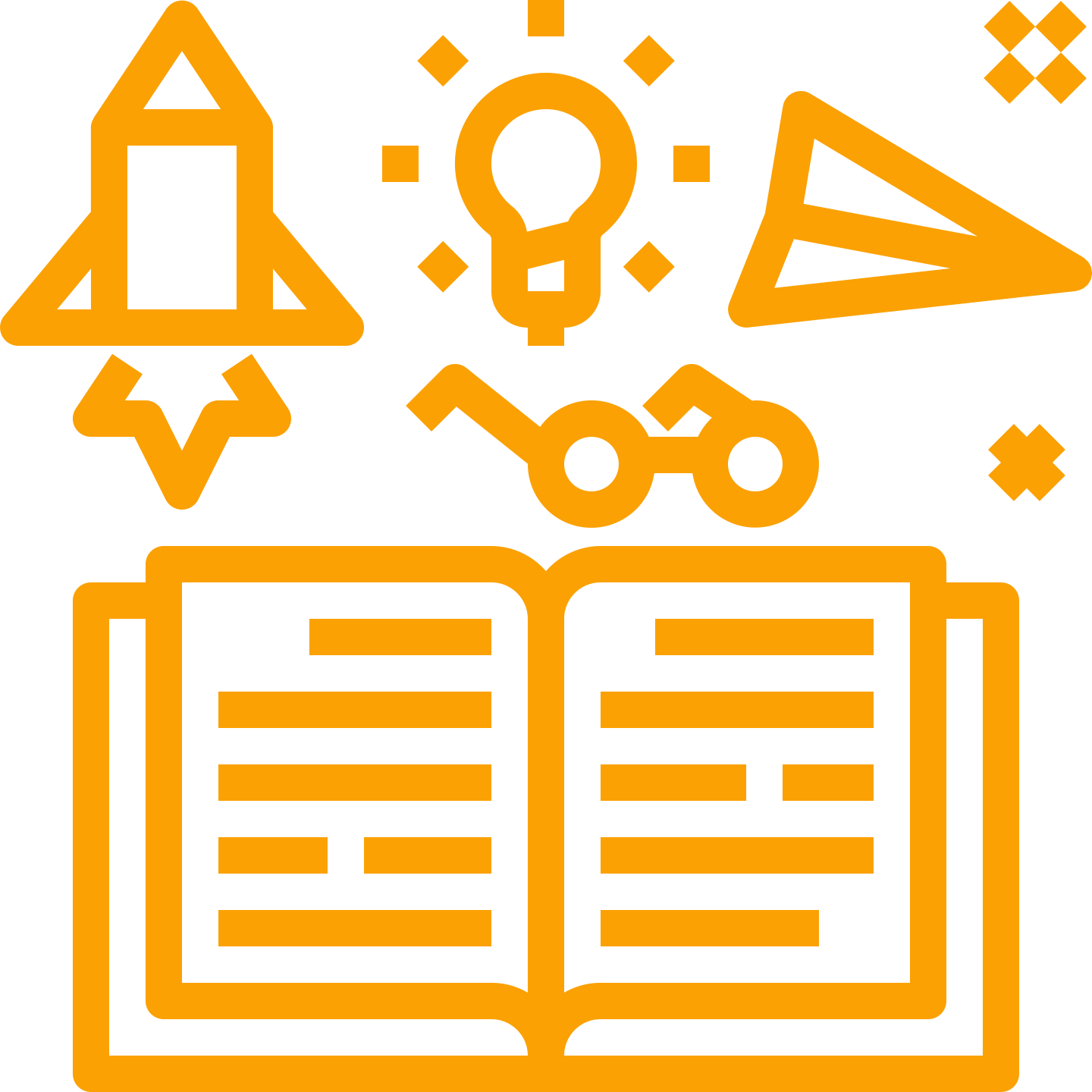 TECHNIKAI SEGÉDESZKÖZÖK
29
DIDAKTIKAI ESZKÖZÖK
VIZUÁLIS
AUDITÍV
AUDIO-VIZUÁLIS
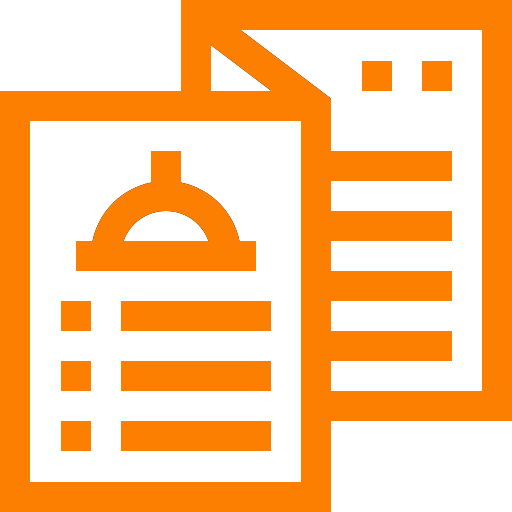 SLIDOK
például egy egészségügyi és biztonsági szabályokról szóló vetítés
KINYOMTATÁS
Pl menük
FELVÉTELEK
Pl.  Beszélgetés az ügyfél-és az élelmiszer-rendelésről
FILMEK
Pl. egy terem előkészítése banketthez
PROGRAMok
pl. egy szervezett csoport kiszolgálására vonatkozó jelentés,
TECHNIKAI SEGÉDESZKÖZÖK
30
DIDAKTIKAI ESZKÖZÖK
COMPUTER
FELVÉTEL
LEJÁTSZÓK
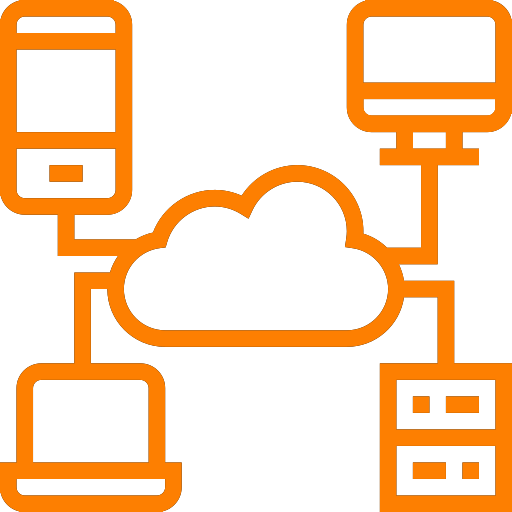 INTERNET
MULTIMEDIA PREZENTÁCIÓK
CAMERA
VIDEO CAMERA
DIKTAPHONE 
MAGNETOFON
MULTIMEDIA
CD
DVD
TECHNIKAI SEGÉDESZKÖZÖK
31
DIDAKTIKAI ESZKÖZÖK
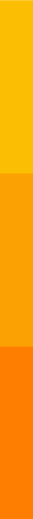 DIDAKTIKAI ESZKÖZÖK JELLEMZŐI:

A vizuális eszközöknek világosnak kell lenniük, kiemelve a szükséges részleteket,
A kiállításoknak és modelleknek közel kell lenniük a valósághoz,
Az anyagok kinyomtatása csak a képzés témájához kapcsolódik,
A felvett anyagoknak jó minőségűnek, egyértelműnek és szükségtelen háttérzajok nélkül kell lenniük
Filmek és rövid programok, amelyek néhány perctől több percig tarthatnak,
multimédiás prezentációk tisztán hallhatók, tisztán láthatók, felesleges szöveg nélkül,
hatékony, a képzési feltételekhez igazított technikai eszközök,
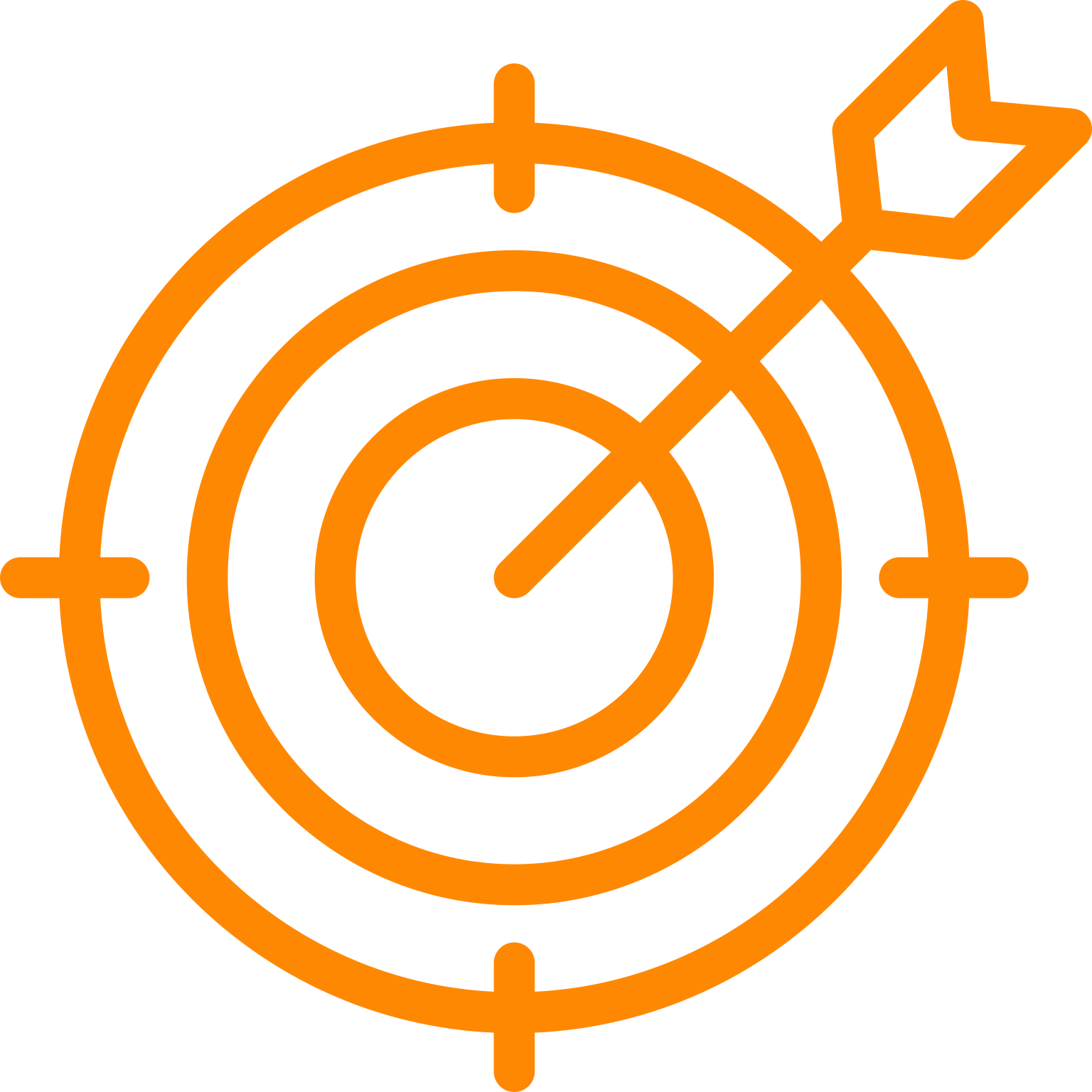 32
DIDAKTIKAI ESZKÖZÖK
PEDAGÓGIAI MUNKA SEGÉDESZKÖZÖK
GÉPEK ÉS BERENDEZÉSEK 
például: egy kávéfőző, amely felhasználja a vízet, kávét őröl, fõzi és habosítja a tejet, Jégkocka készítő
WIDZISZ
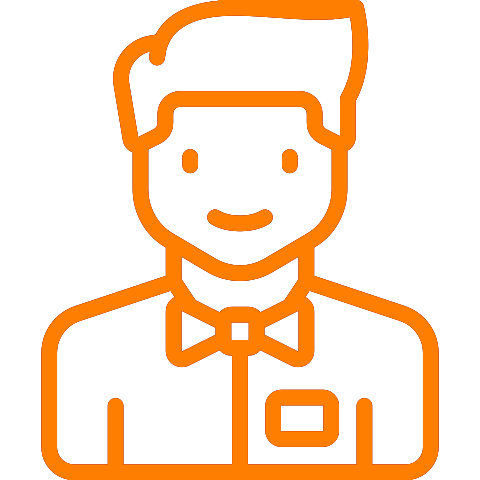 CIKKEK/NYERSANYAGOK
pl. italok, edények, tányérok
ESZKÖZÖK 
például: bor-és palacknyitók
ESZKÖZÖK
pl.  Fafaragó kés, francia szervizes evőeszköz
33
MÓDSZEREK ÉS DIDAKTIKAI FORRÁSOK KÖLCSÖNÖS TÁMOGATÁSA
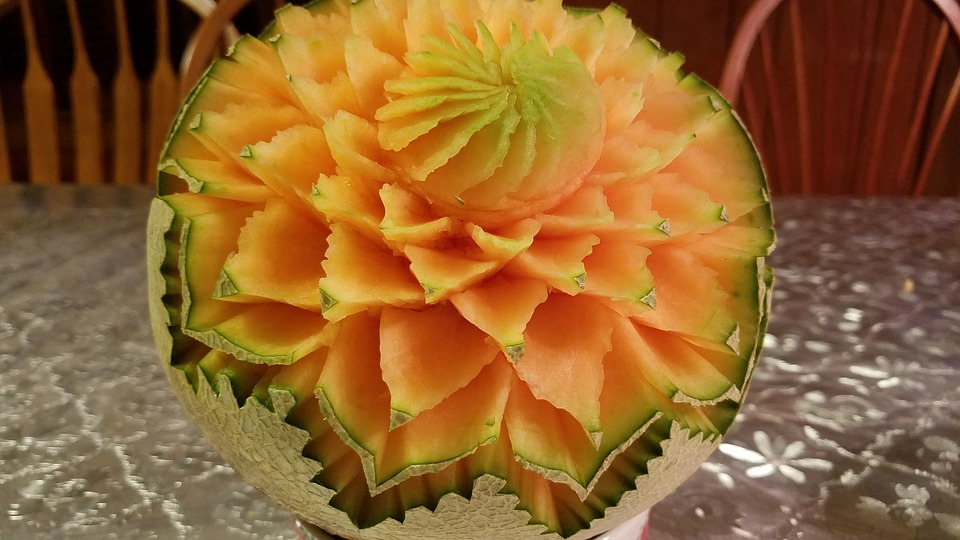 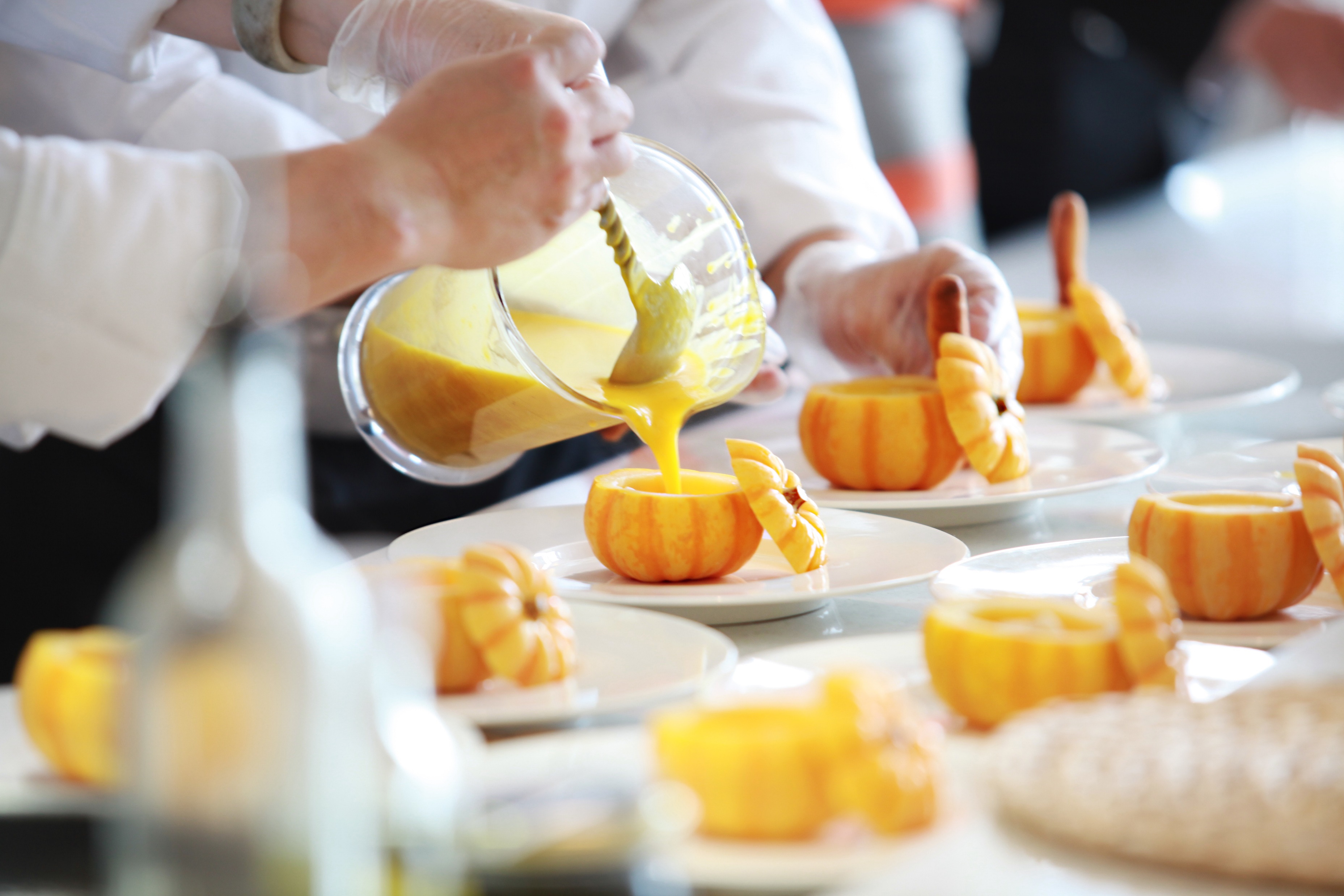 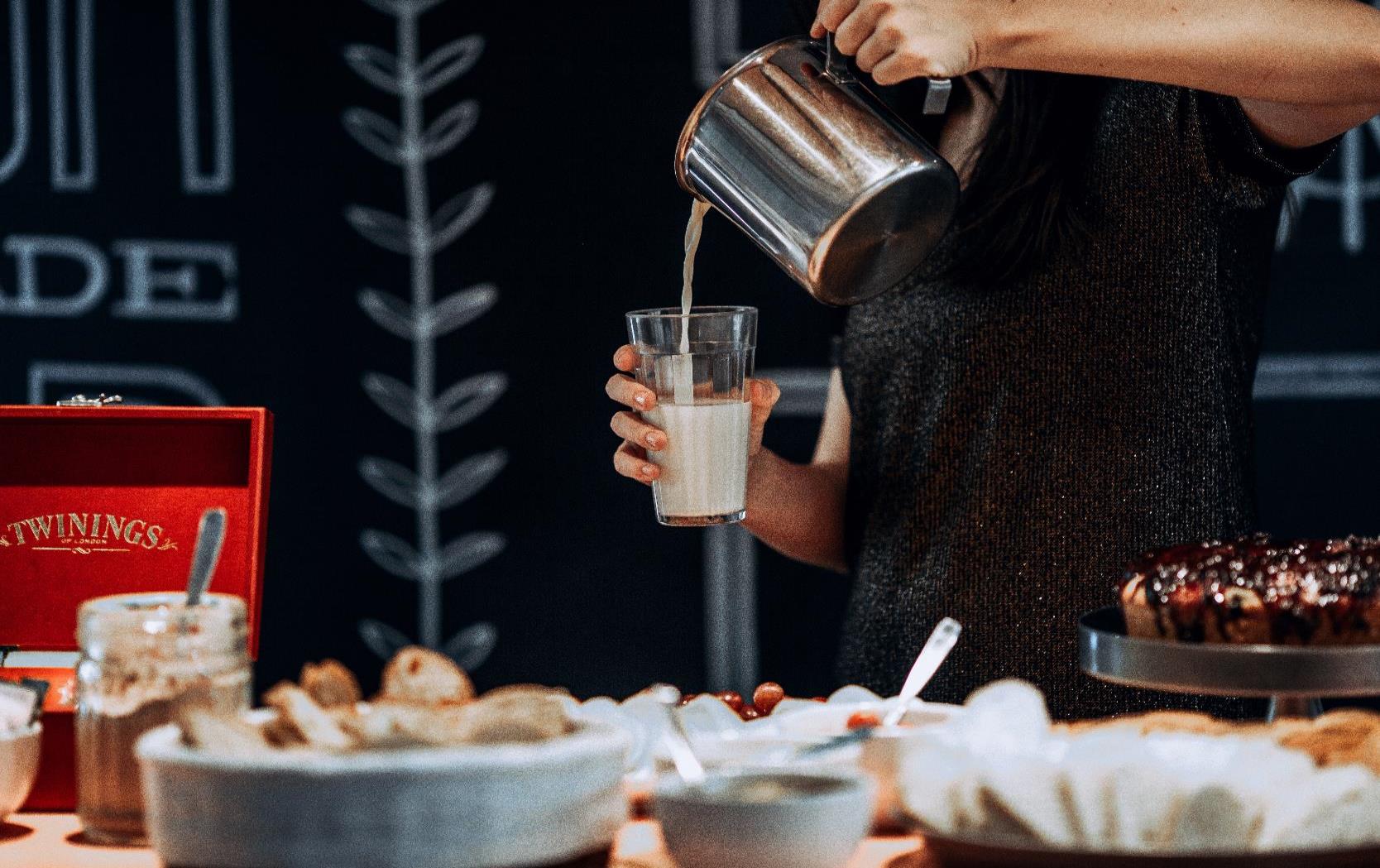 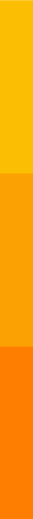 A KÉPZÉS ELŐKÉSZÍTÉSÉNEK ÉS MEGVALÓSÍTÁSÁNAK ALAPJA AZ A JÓ MÓDSZER, AMELY A TANÍTÁSI MÓDSZEREKET ÉS ESZKÖZÖKET ÚGY TÁMOGATJA, HOGY AZOK SEGÍTSÉK ÉS  EGÉSZÍTSÉK KI EGYMÁST
A jó előkészítés lehetővé teszi, hogy megbízhatóan végezzen képzést és biztosítsa a résztvevők számára a szükséges tudást és készséget, és ami a legfontosabb-garantálja a kívánt tanulási eredmények elérését.
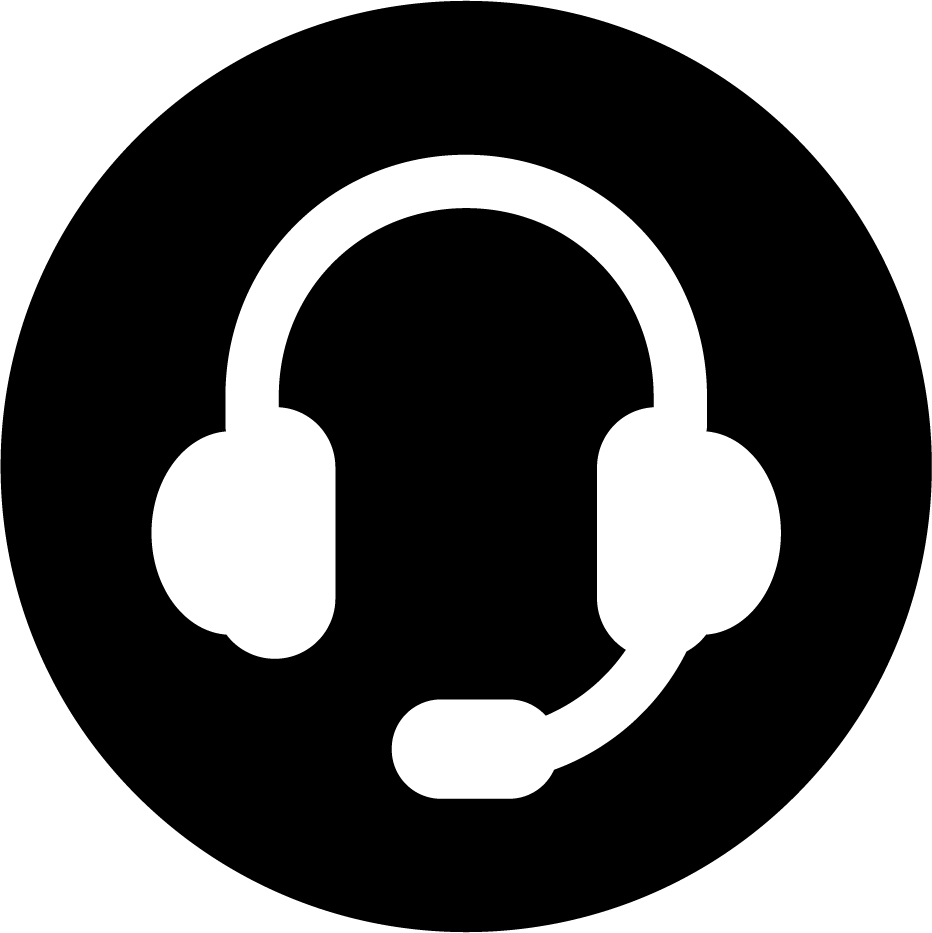 PODCAST 
Recording no 1 and 2
34
KIVÁLASZTÁSI MÓDSZEREK ÉS DIDAKTIKAI ESZKÖZÖK - PÉLDÁK
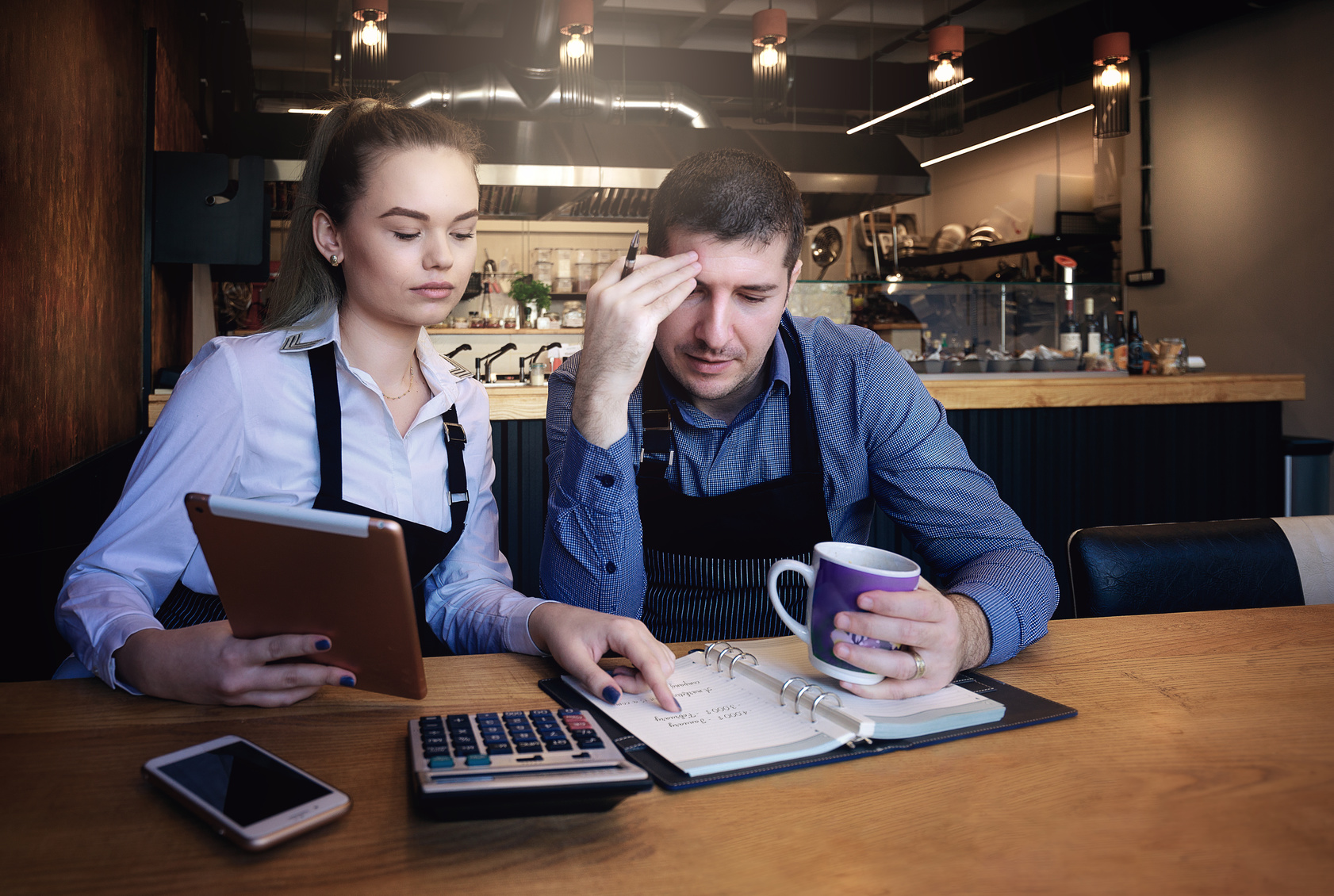 AZ ISMERTETŐ MÓDSZEREK ALKALMAZÁSA A "FRANCIA SERVICE" TANFOLYAMON.
Kezdhetjük az elegáns felszolgálási módok bemutatásával. A tanfolyam a felszolgálás ismertetése során használja az információs előadást egy érdekes leírással.
Annak érdekében, hogy bemutasson egy használható előadást: egy film vagy több diák egy multimédiás prezentációt ad elő. Ne felejtsd el az észlelés korlátok közötti – ha túl sokáig  beszélsz, akkor elveszítik a hallgatók,a fonalat,  mondj anekdotákat a  felszolgálás kapcsán, nyugodjon meg a légkör, és az lehetővé teszi, hogy újra odairányuljon a képzés résztvevőinek figyelme.
ISMERTETŐ MÓDSZEREK
35
35
KIVÁLASZTÁSI MÓDSZEREK ÉS DIDAKTIKAI ESZKÖZÖK - PÉLDÁK
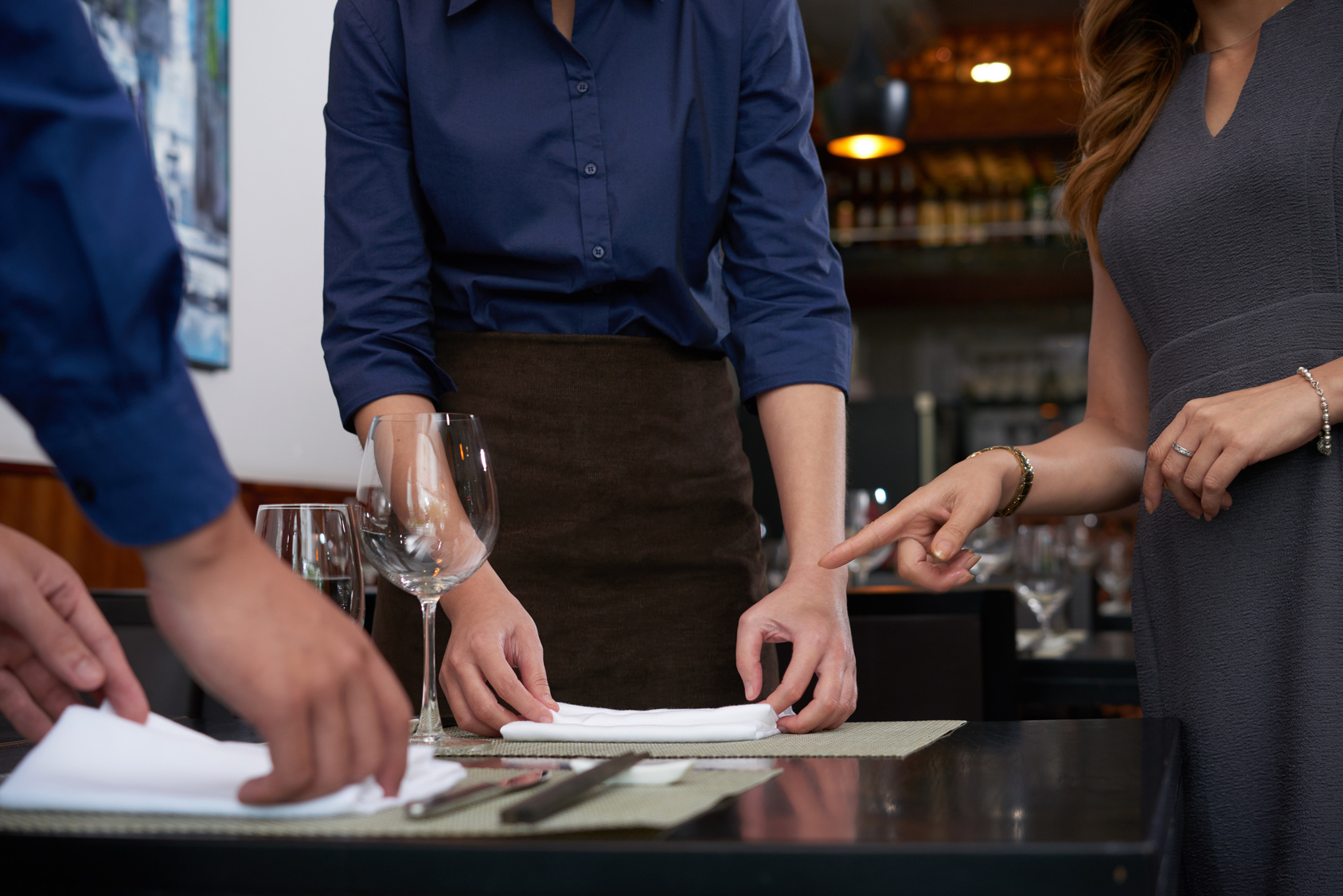 A PROBLÉMA MÓDSZER ALKALMAZÁSA A "FRANCIA FELSZOLGÁLÁS" ELNEVEZÉSŰ KÉPZÉSBEN
Adja meg a helyzet leírását, amikor Ön és munkatársa bárányt szolgál fel a vendégeknek.
 Provokáljon egy ötletbörzét
Hasonló helyzetről részleteket is megmutathat, egy internetről rekonstruált filmet egy számítógépen vagy egy játékos segítségével.
A PROBLÉMA MÓDSZER
36
KIVÁLASZTÁSI MÓDSZEREK ÉS DIDAKTIKAI ESZKÖZÖK - PÉLDÁK
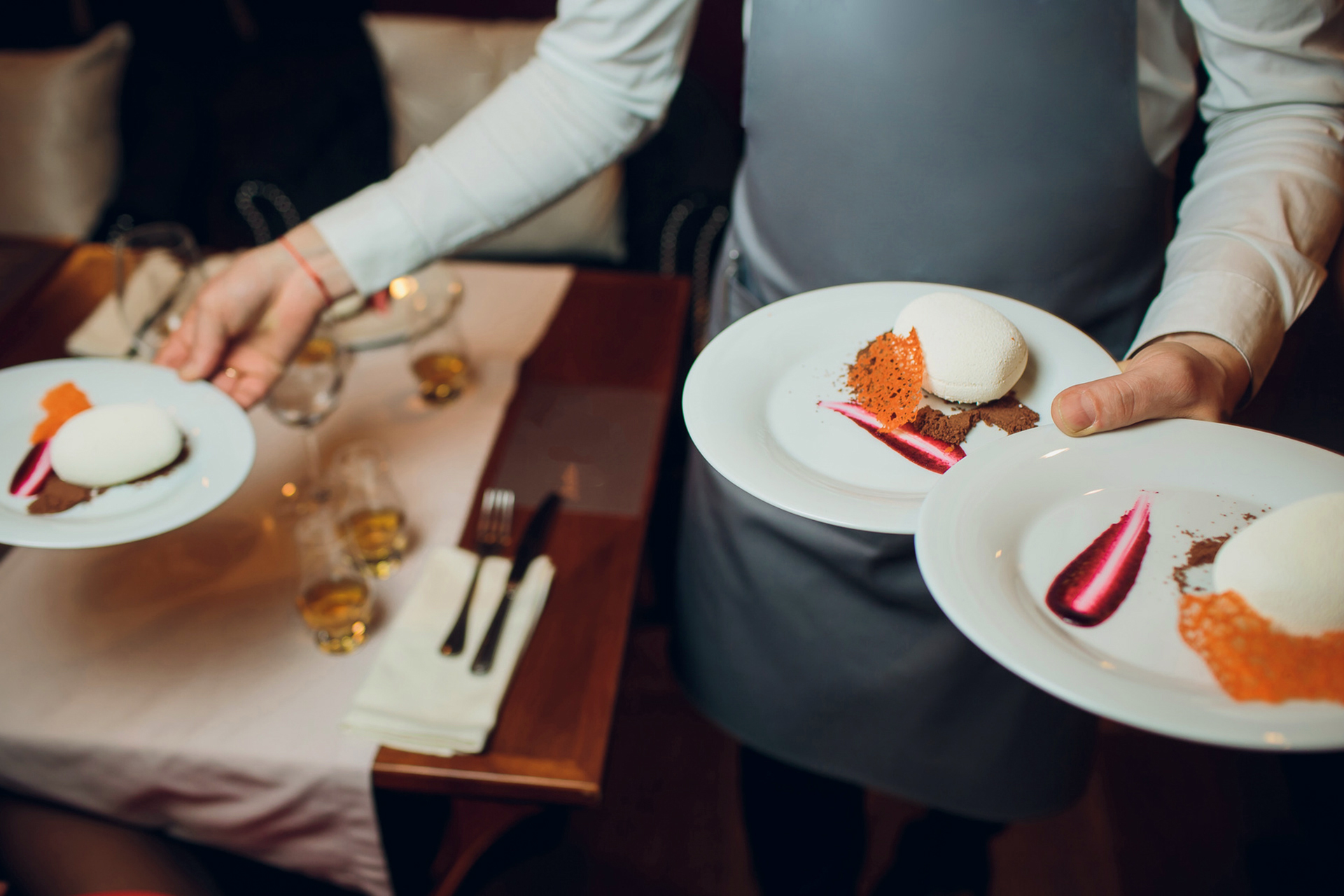 GYAKORLATI MÓDSZEREK ALKALMAZÁSA A "FRANCIA FELSZOLGÁLÁS" KÉPZÉSBEN
Készítsünk elő egy húsételt és a rendelést. A bemutató során magyarázza el a hallgatóknak, hogyan kell emelni a tálcát a pincérnek, majd mutassa be, hogy a második pincér tálalja fel az ételt a tálcáról.
Ezt követően a résztvevők is kapcsolódjanak be kívánt utasításokkal. Kérdezze egyiküket, hogy emelje meg az ételt, majd tálaljuk a vendégnek a tányérra, amely szerepet a következő résztvevő játszhatja.
Az ételek megrendelése mellett, elvégzik a gyakorlatot szükséges lesz felszerelés: evőeszközök a felszolgáláshoz, tál, evőeszközök és asztalterítők-ún. munkaelemek.
GYAKORLATI MÓDSZEREK
37
37
KIVÁLASZTÁSI MÓDSZEREK ÉS DIDAKTIKAI ESZKÖZÖK - PÉLDÁK
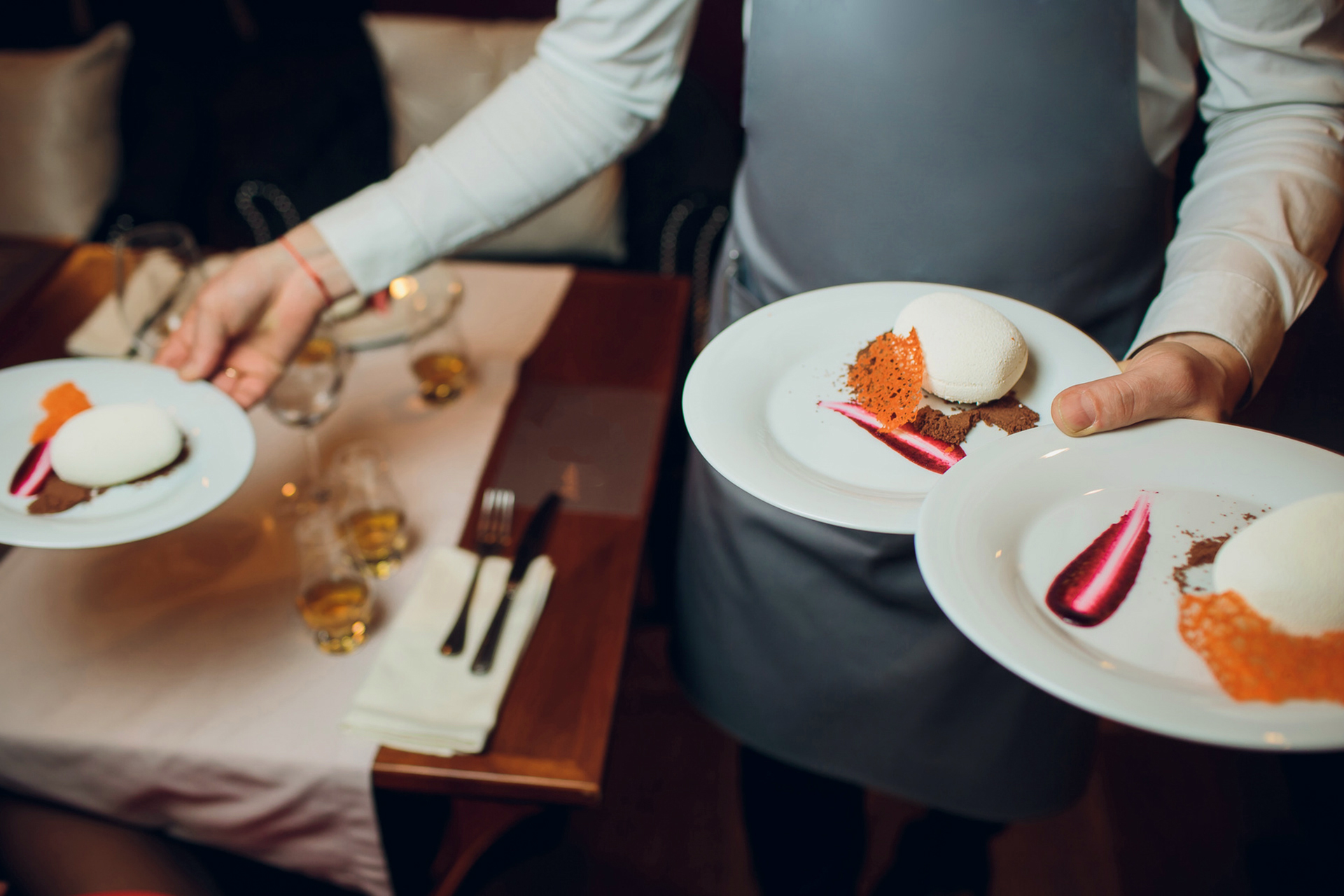 GYAKORLATI MÓDSZEREK ALKALMAZÁSA A "FRANCIA FELSZOLGÁLÁS" KÉPZÉSBEN
Most itt az ideje, hogy a résztvevők részt vehetnek a gyakorlatban - mindegyikük kapjon pincér szerepet, és a pincér szolgálja fel az ételt Minden résztvevőnek pontosan ugyanazokat a tanítási segédletekhez kell hozzáférnie, amelyeket a bemutató során használt.
Mindeközben folyik a gyakorlat, ne felejtsd el, hogy közelről kell nézni a résztvevőket, és megadni nekik a megjegyzéseket arról, hogy mit csinálnak.
GYAKORLATI MÓDSZEREK
38
38
KIVÁLASZTÁSI MÓDSZEREK ÉS DIDAKTIKAI ESZKÖZÖK - PÉLDÁK
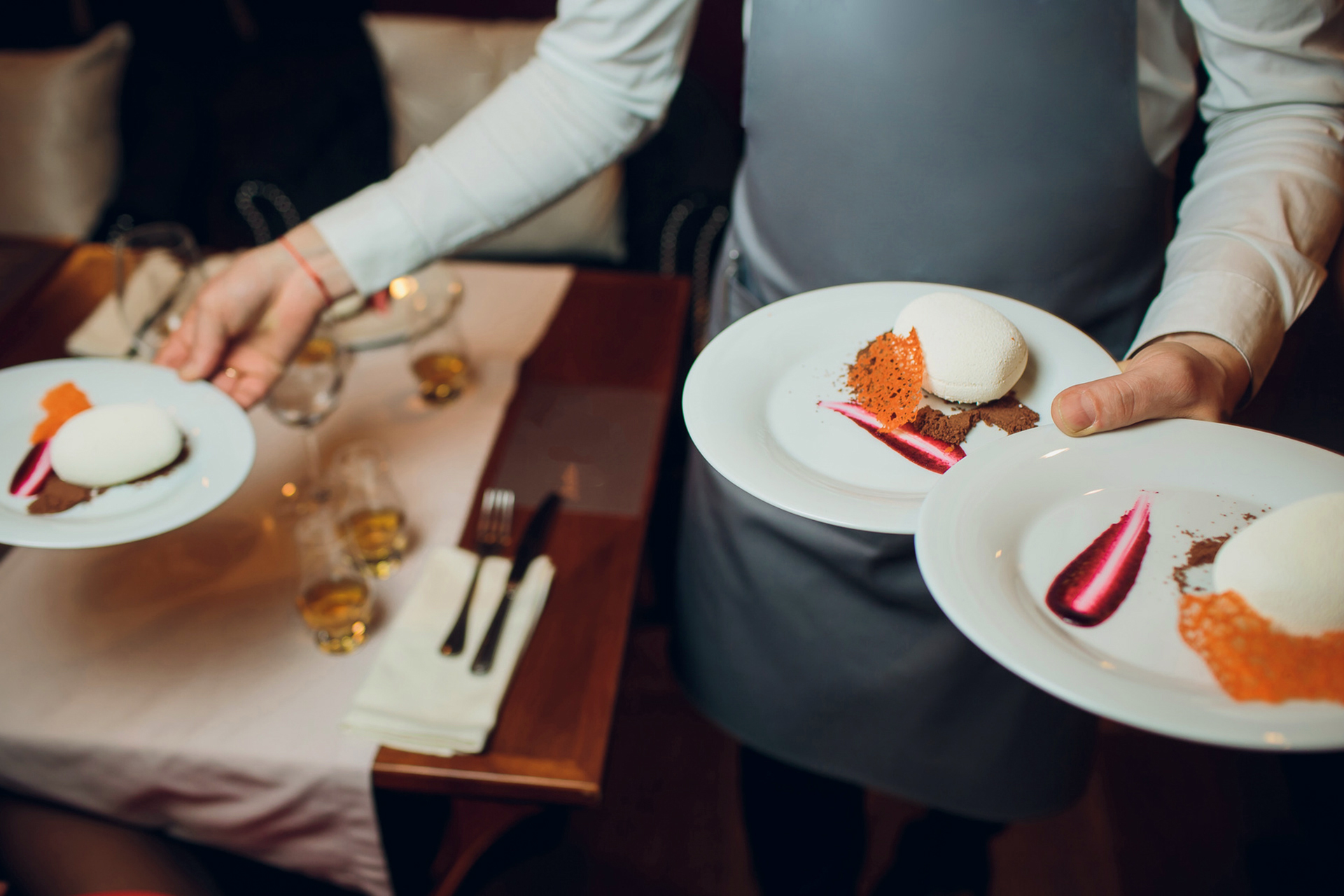 GYAKORLATI MÓDSZEREK ALKALMAZÁSA A "FRANCIA FELSZOLGÁLÁS" KÉPZÉSBEN
Egy kamera segítségével a végzett munka során a direkt vagy a filmre adott résztvevők megfigyelése alapján használhatja az “Action learning” metódust.
Ennek érdekében a résztvevőknek elemezniük kell a tréning végrehajtását a következő kérdések megválaszolásával:
Ki végezte jól a gyakorlatot?
Milyen hibákat észleltek?
Miért történnek?
Hogyan kerüljük el őket a jövőben?
GYAKORLATI MÓDSZEREK
39
39
UGRÁS A KÖVETKEZŐ 
MODUL ANYAGOKHOZ